Design Thinking
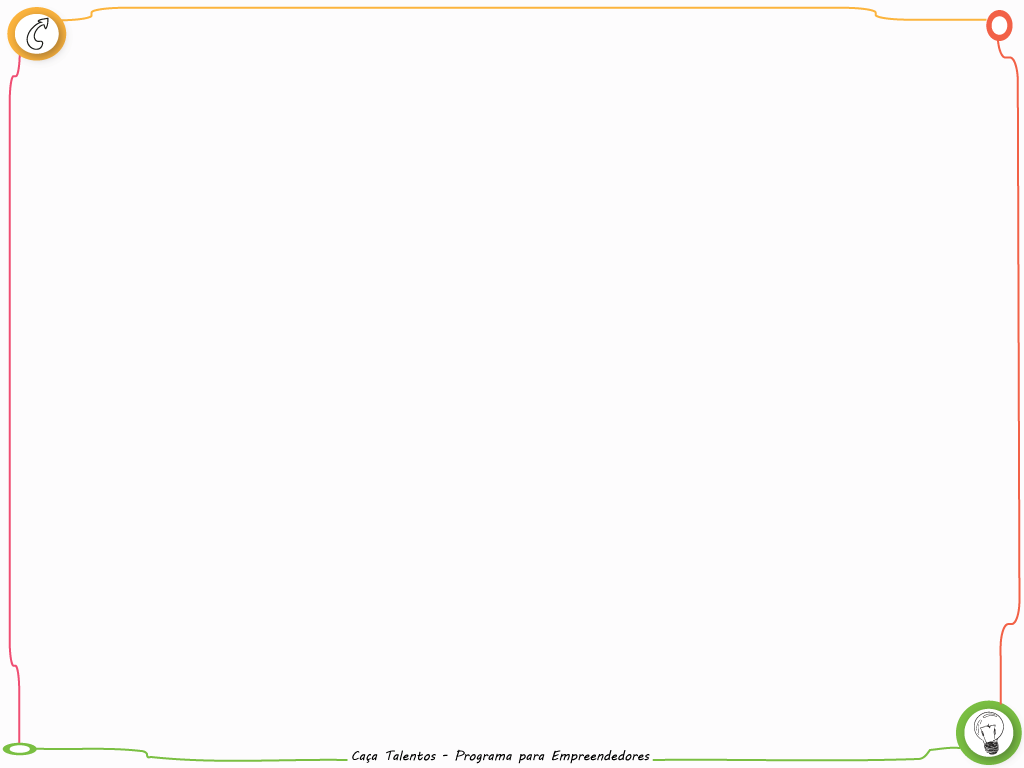 “Pensar como um designer
pode transformar a forma
como você desenvolve
produtos, serviços e
processos – e até mesmo a
estratégia.”
Tim Brown – IDEO
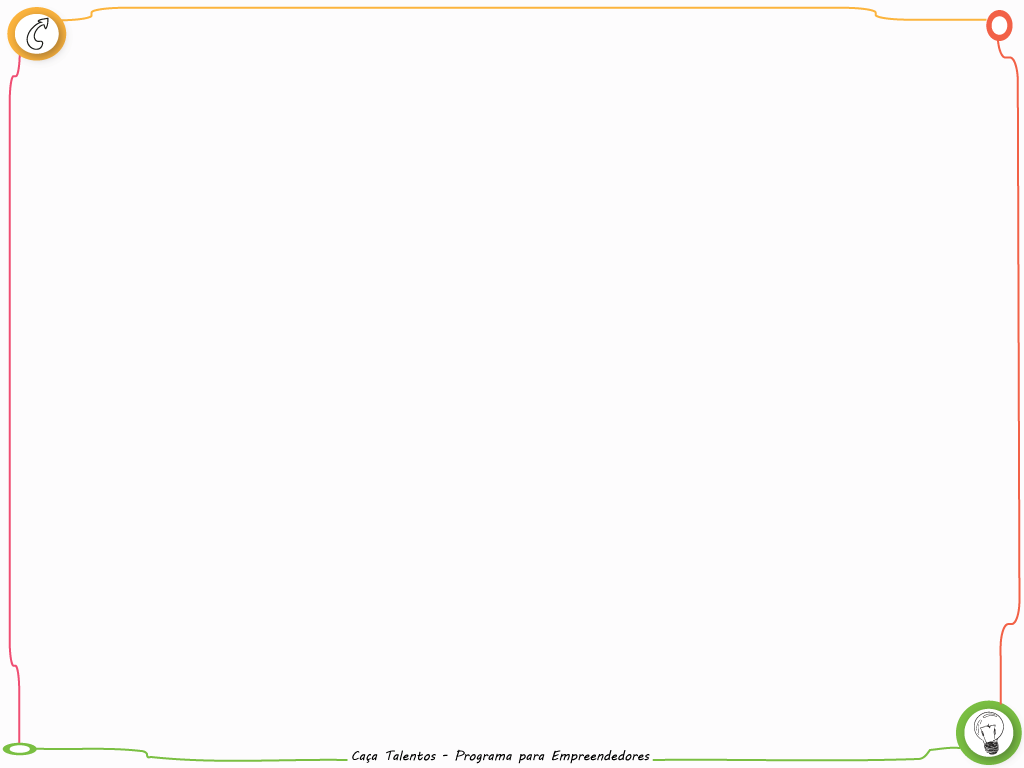 Erros Comuns:
1. “Atendo todo tipo de cliente”;
2. “Gosto muito desse produto, meus clientes também gostarão”;
3. “Não gasto tempo planejando, se não perco venda”;
4. “Abrirei esta empresa pois preciso de dinheiro”;
5. “Não me permito errar”;
6. “Melhor lugar de ficar é no caixa, assim fiscalizo o dinheiro”.
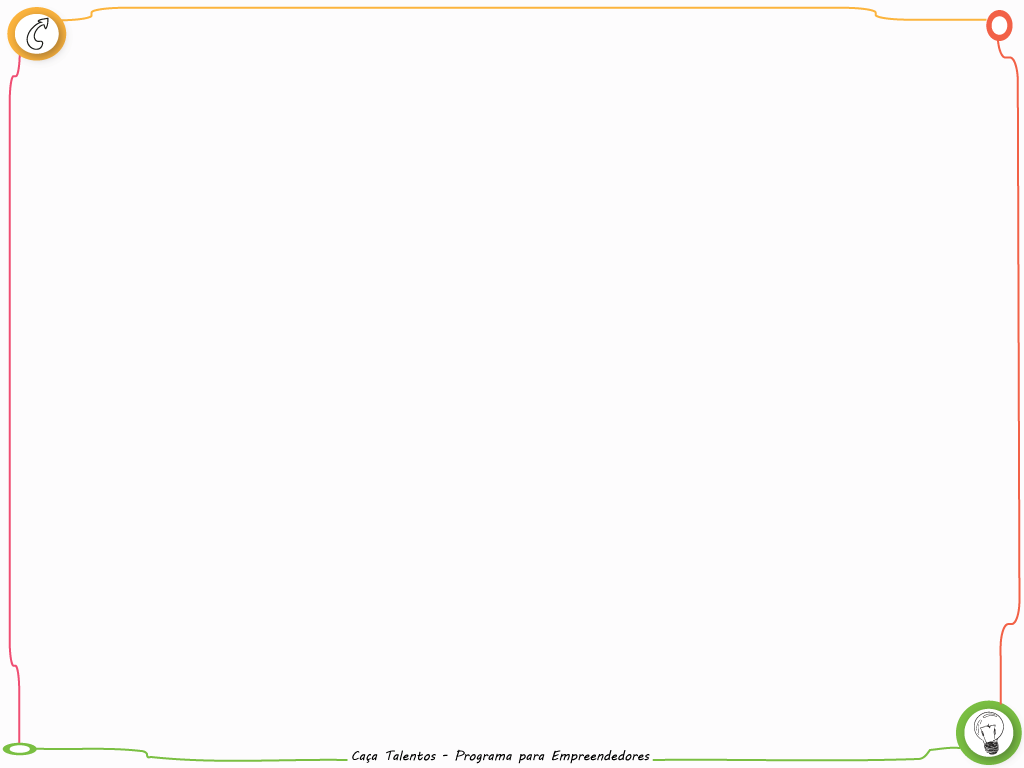 Círculo Dourado de Simon Sinek
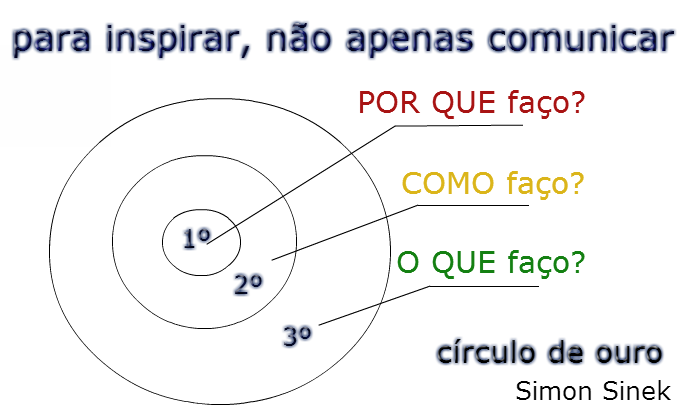 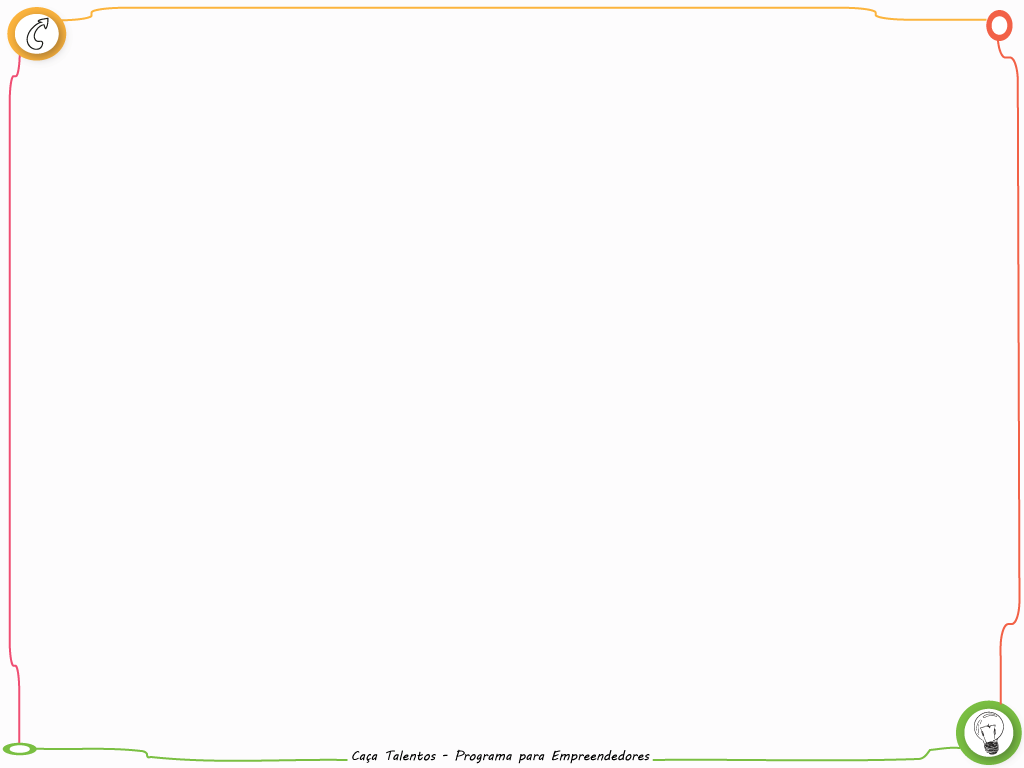 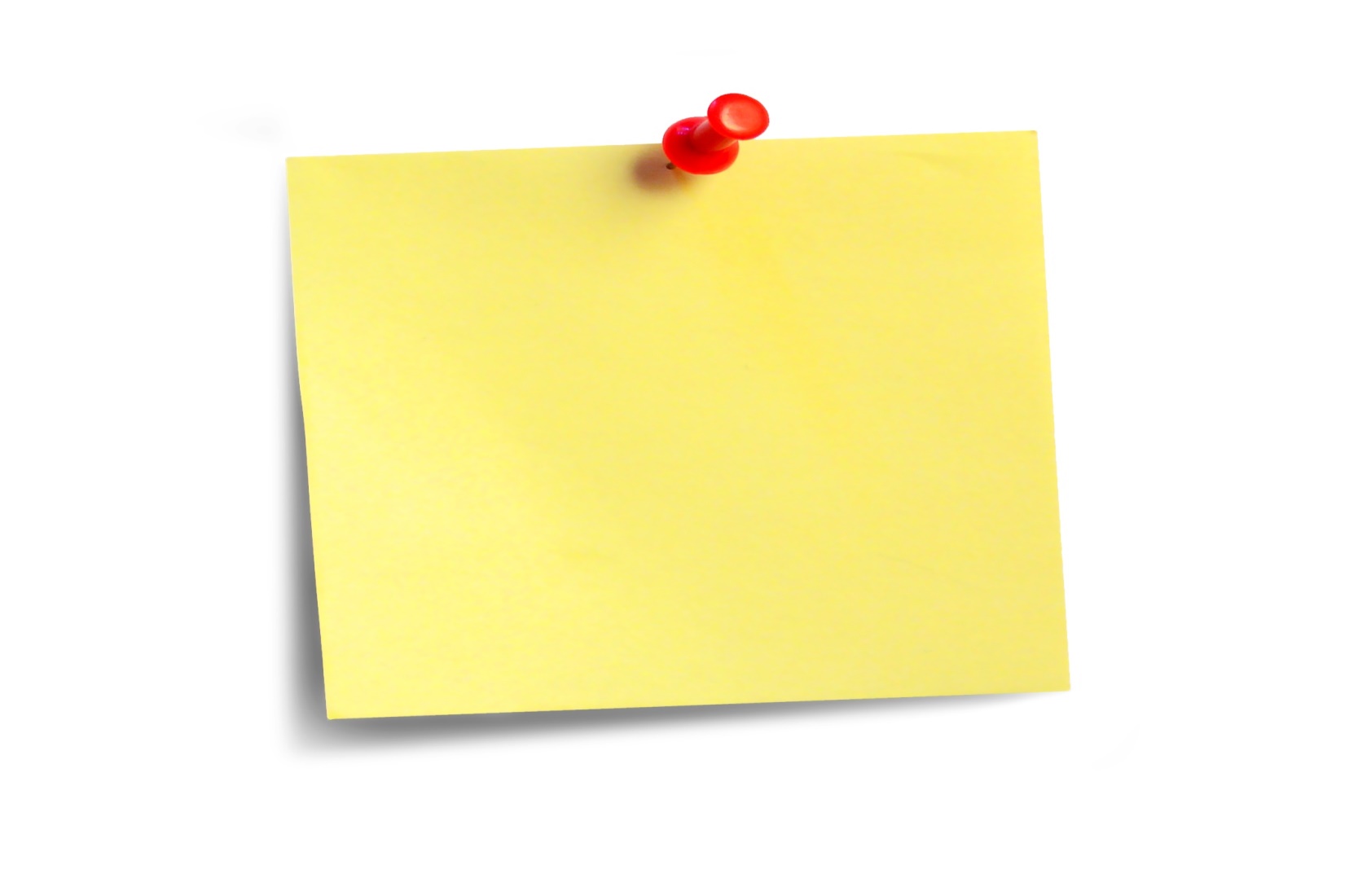 Agora é com você...
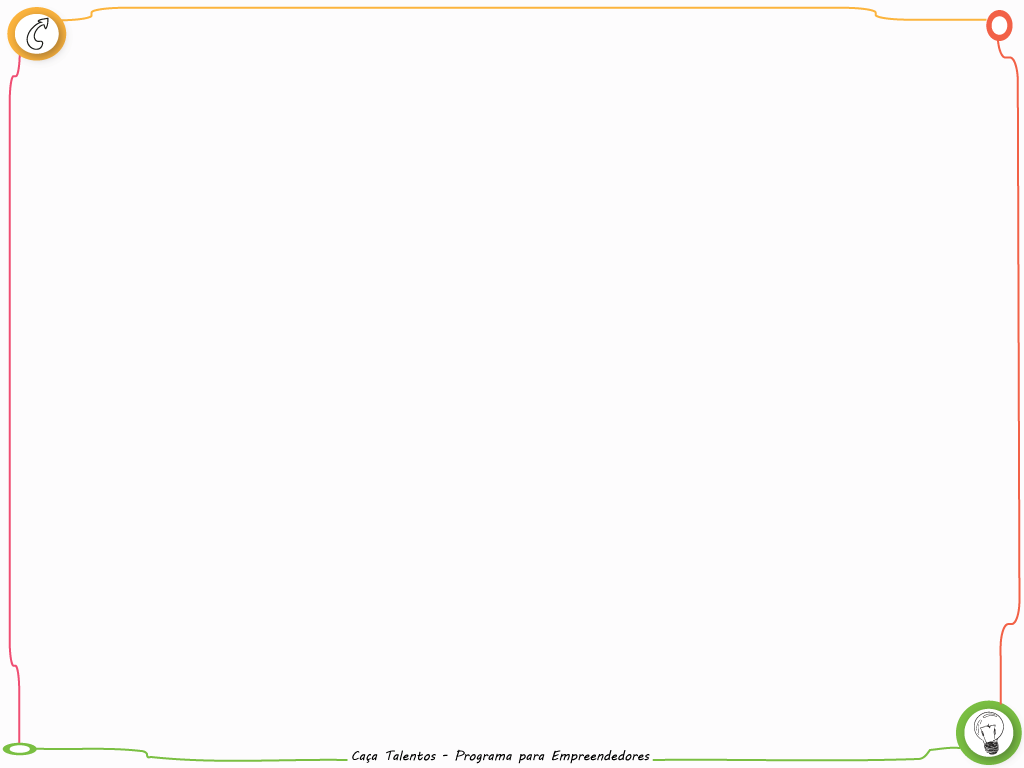 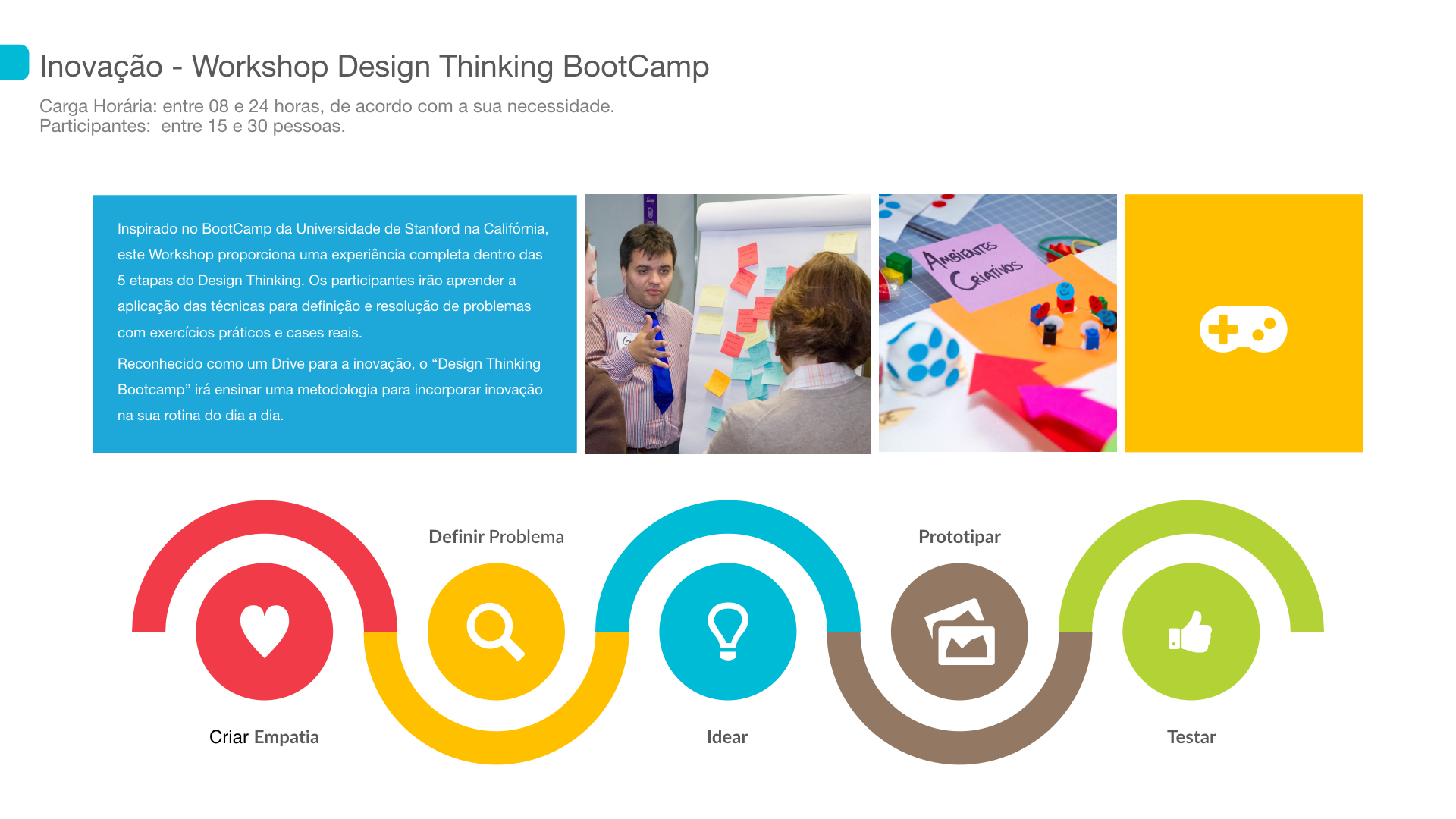 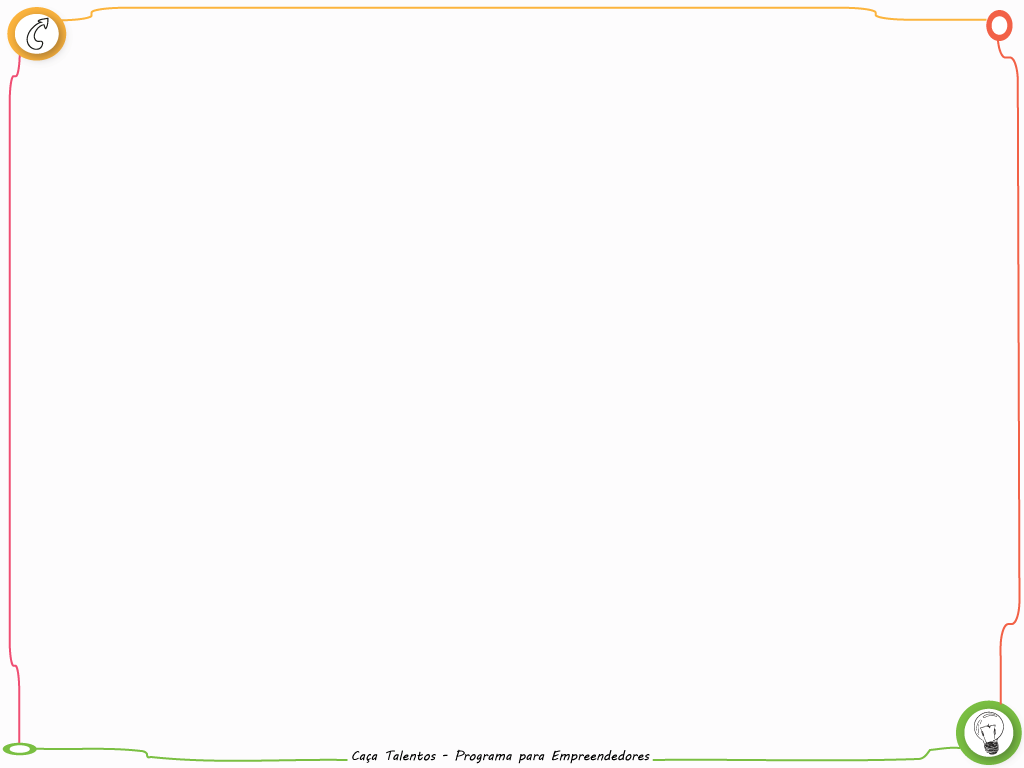 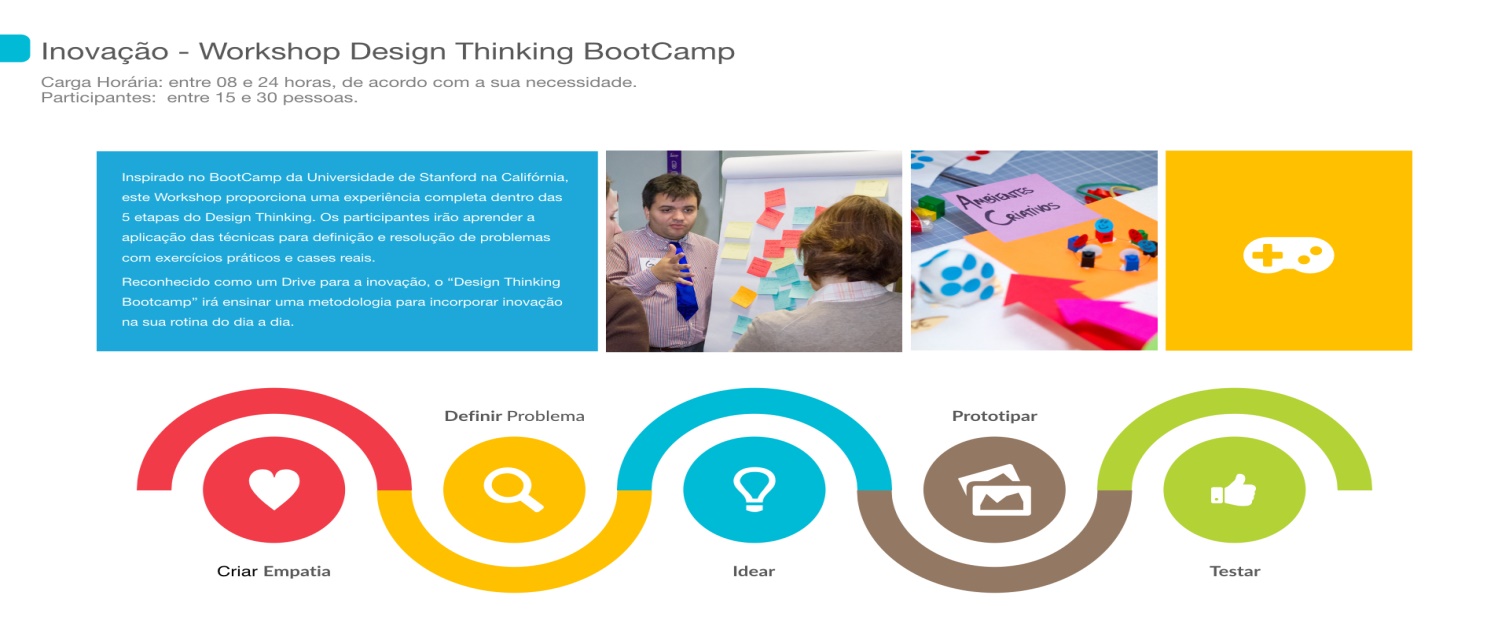 Empatia
Imagina o mundo de várias perspectivas (colegas, clientes reais e potenciais, diretores…). Se colocam no lugar do outro de forma genuína.
Otimismo 
Há pelo menos uma solução melhor que a atual!
Experimentação 
Fazem perguntas e exploram restrições que levem a novas direções!
Colaboração 
Aceitação de ideias de especialistas em diversas áreas!
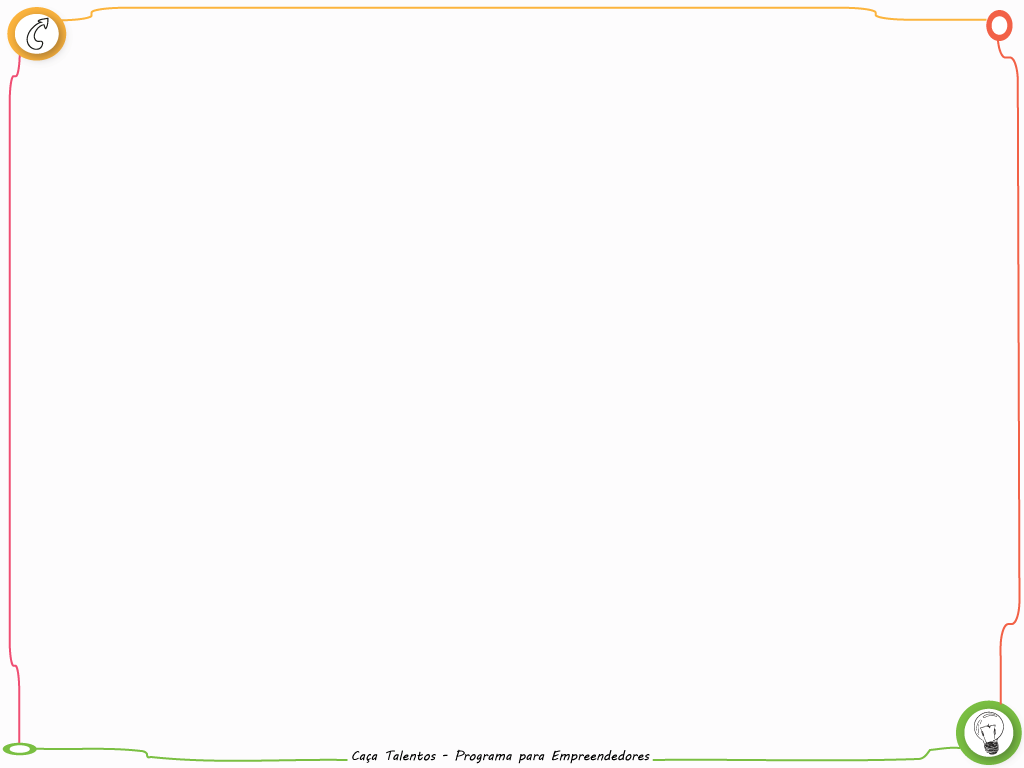 Definir a Persona
Personificar a principal pessoa que destina seus esforços de vendas, atribuindo nome e personalidade;
Será um personagem fictício concebido a partir da síntese de
comportamentos observados entre consumidores;
Representam as motivações, desejos, expectativas e necessidades;
Direcionam as soluções para os sentidos dos usuários.
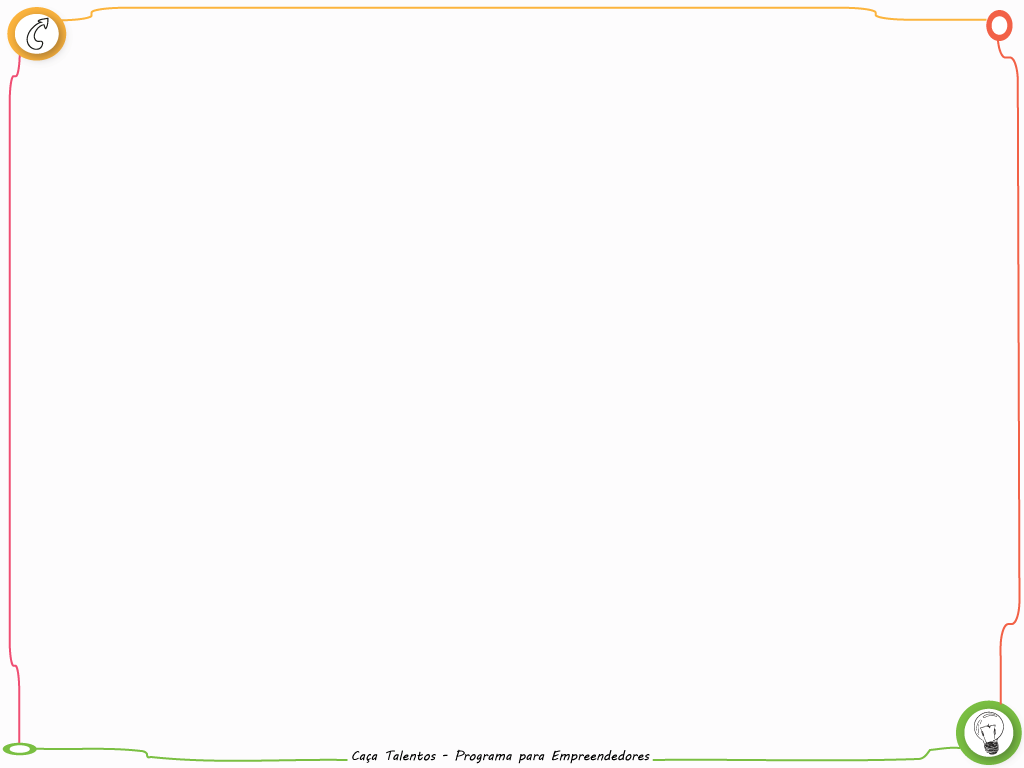 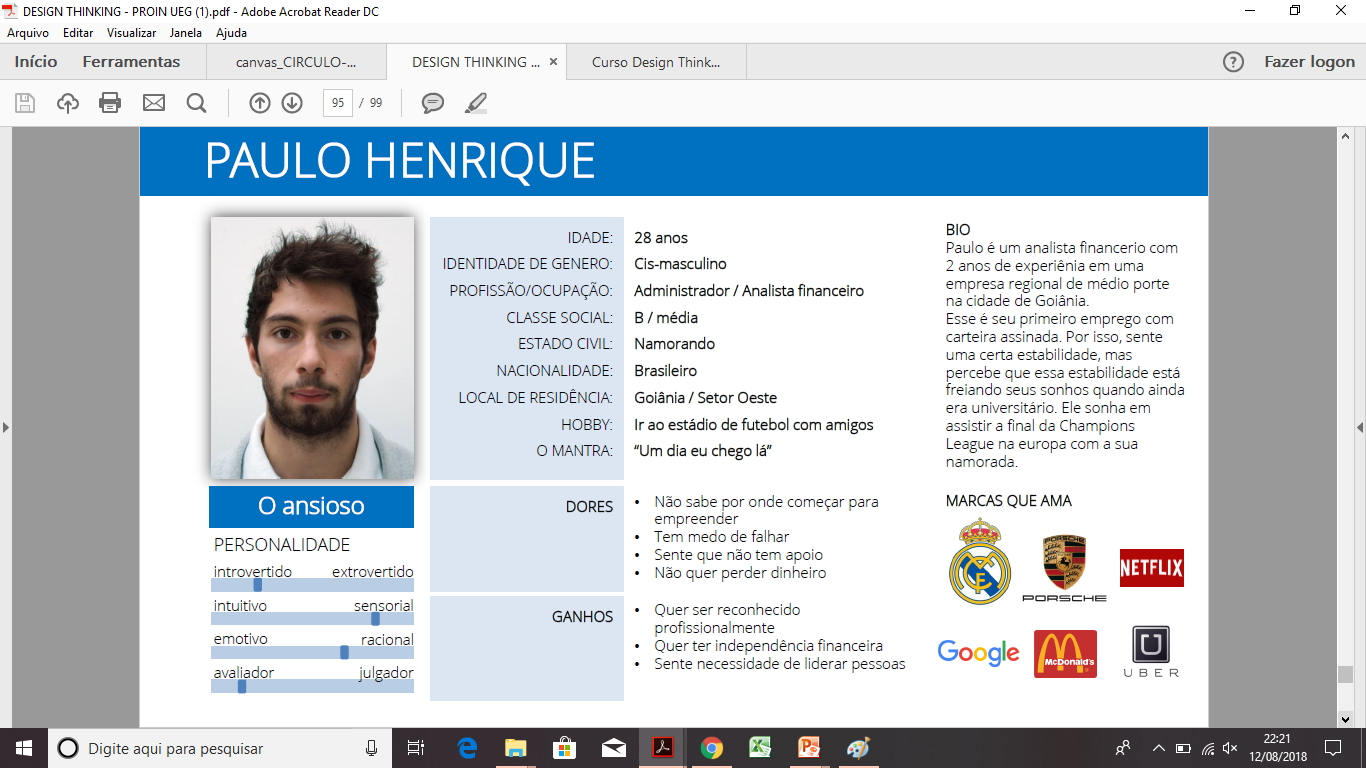 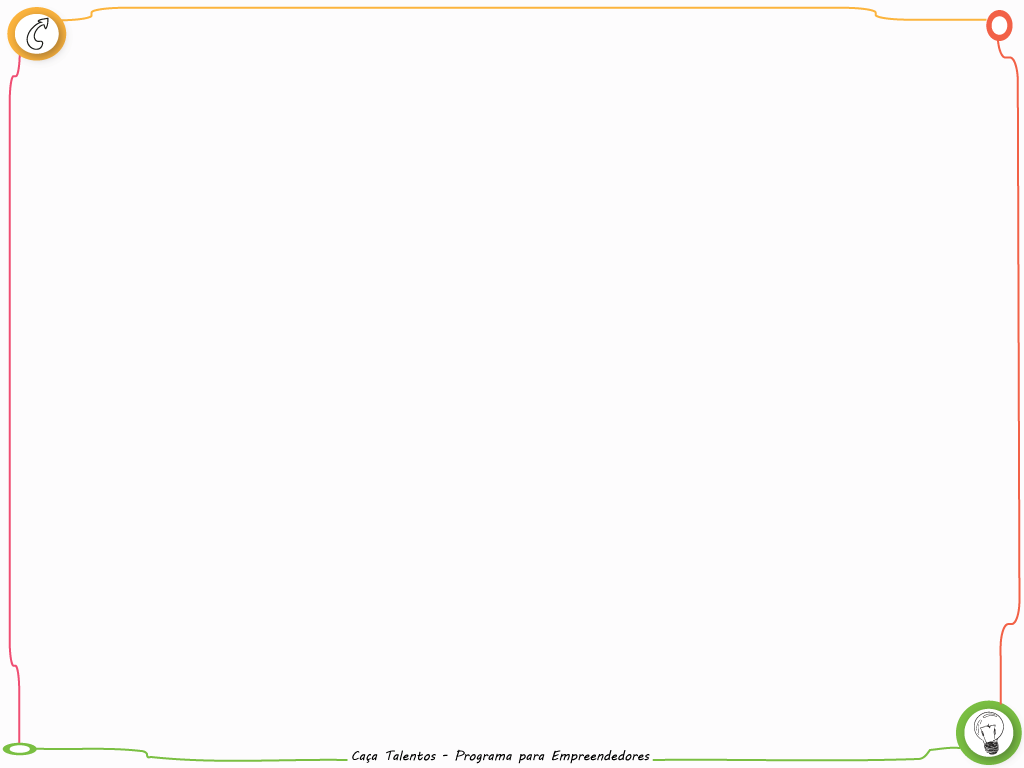 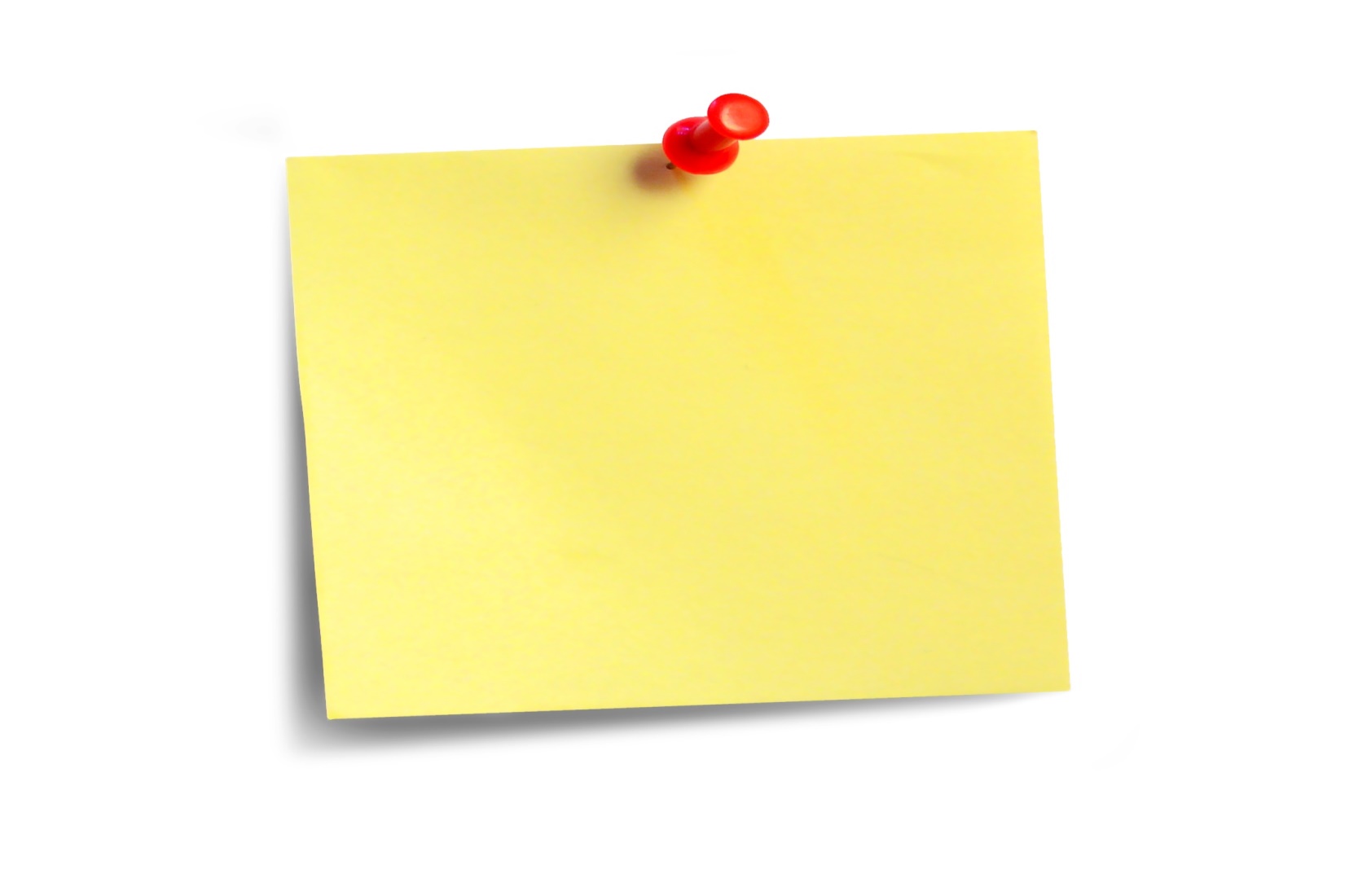 Agora é com você...
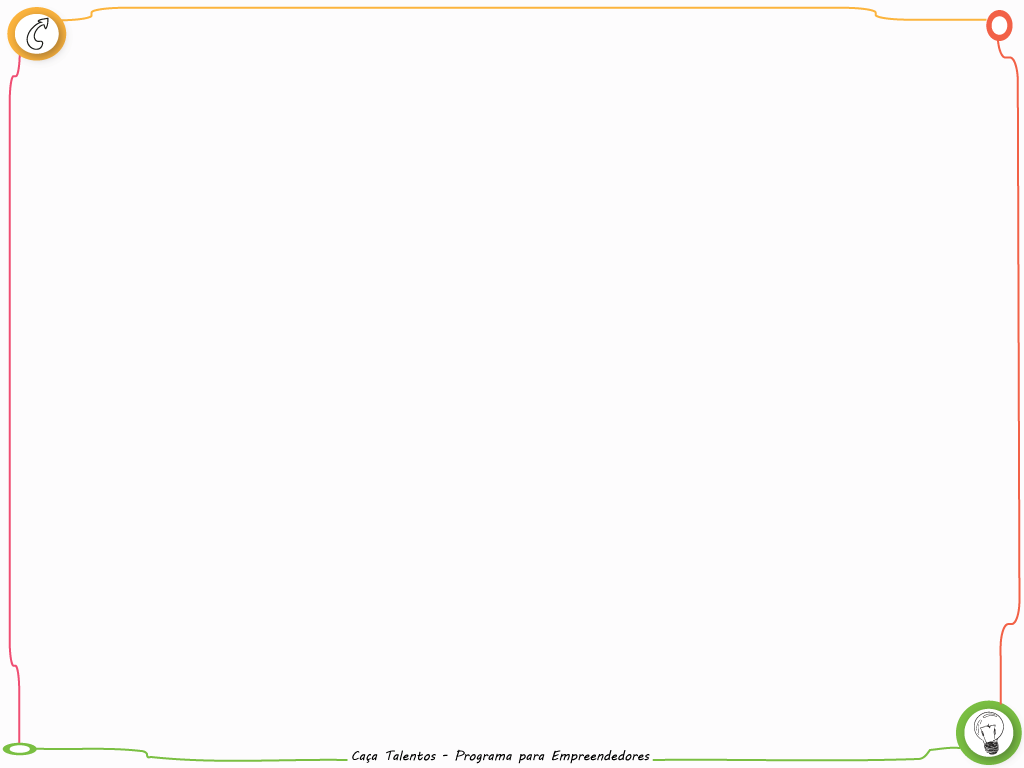 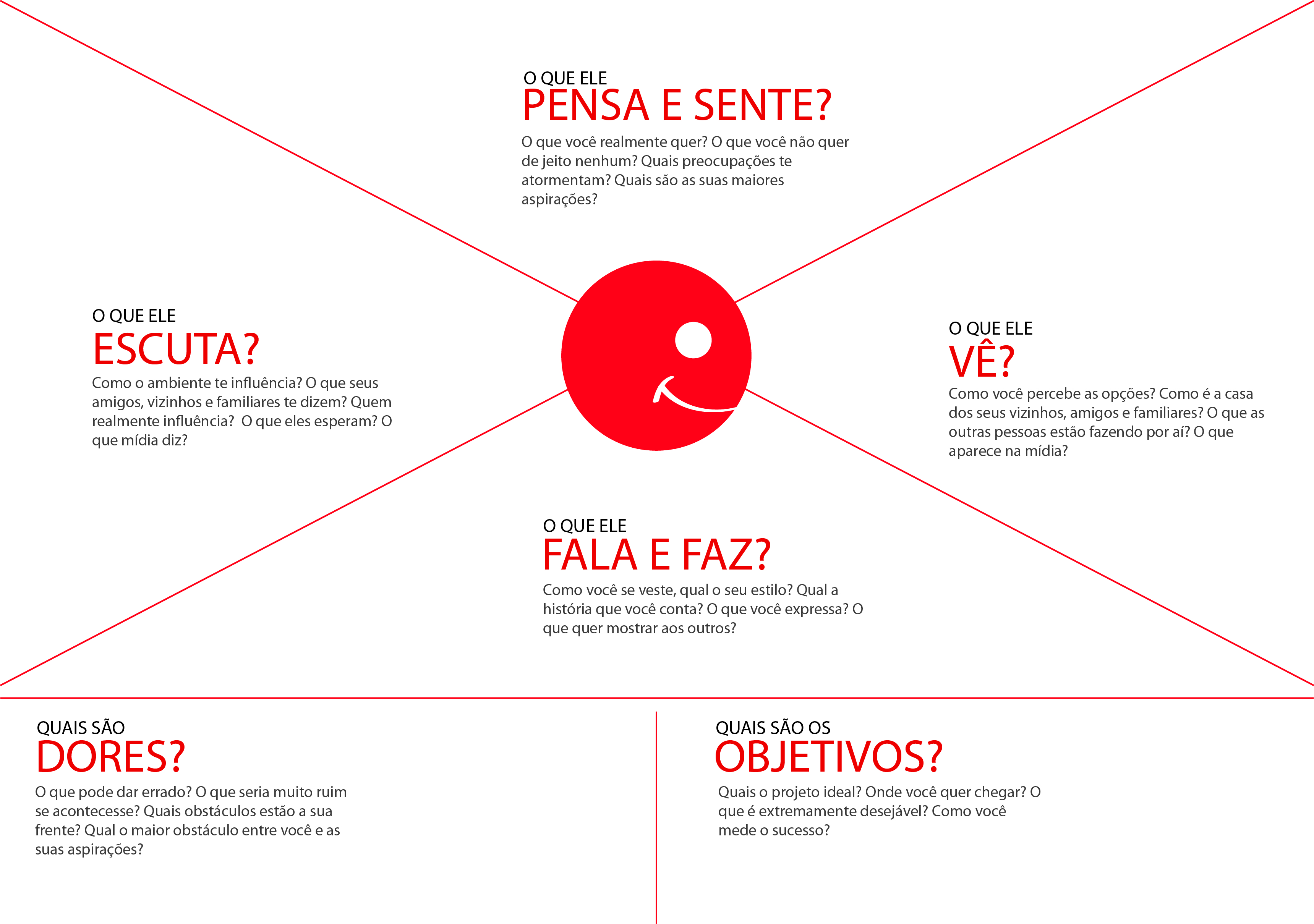 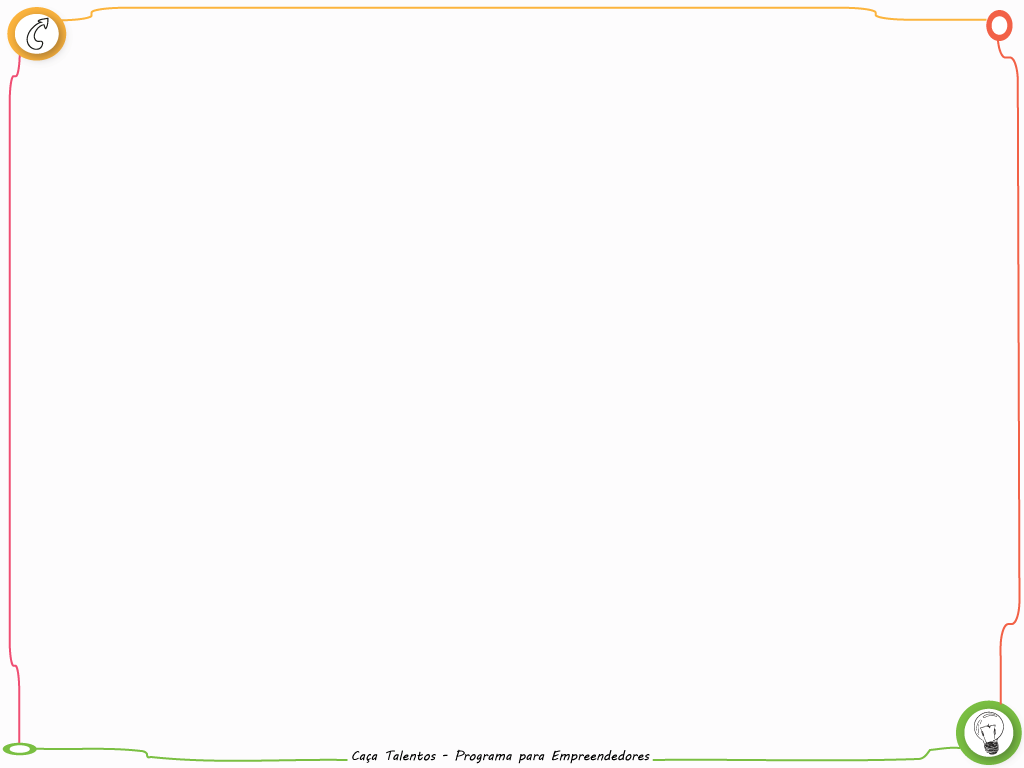 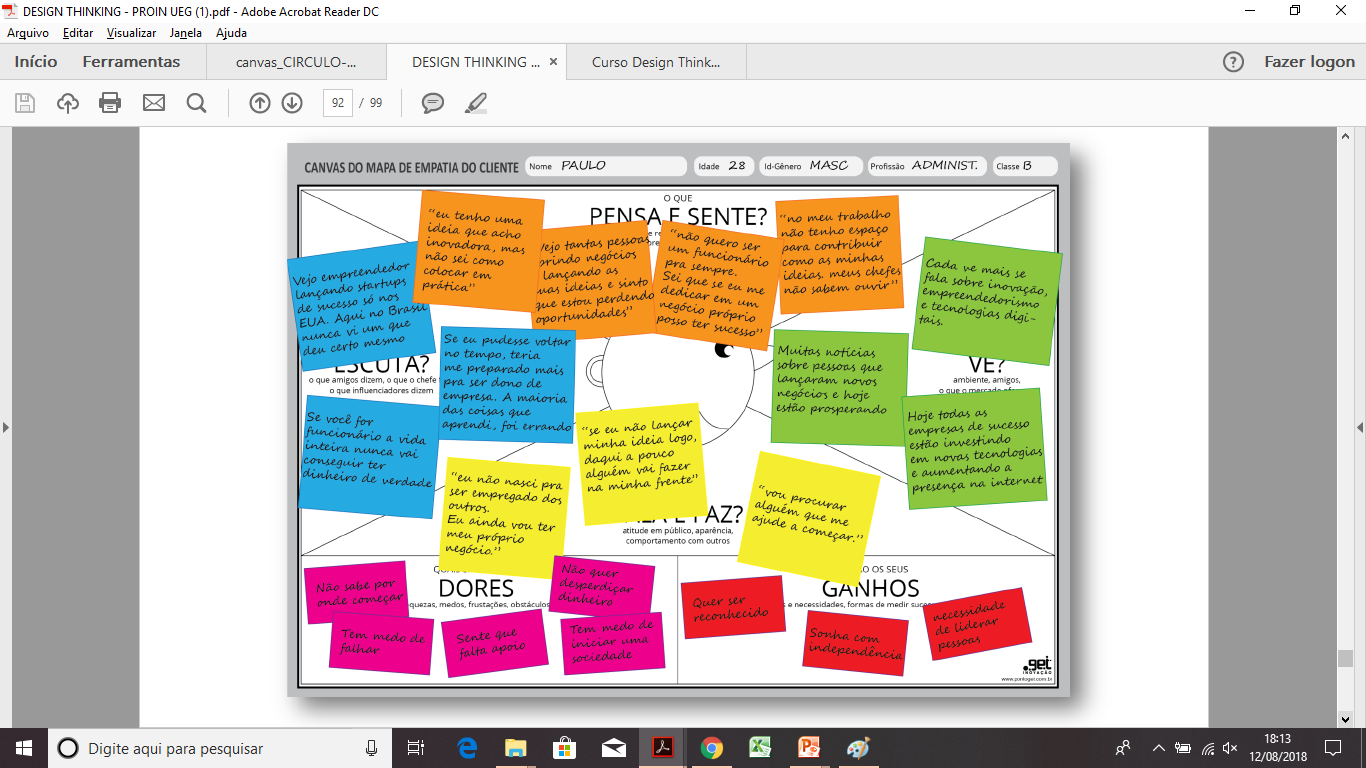 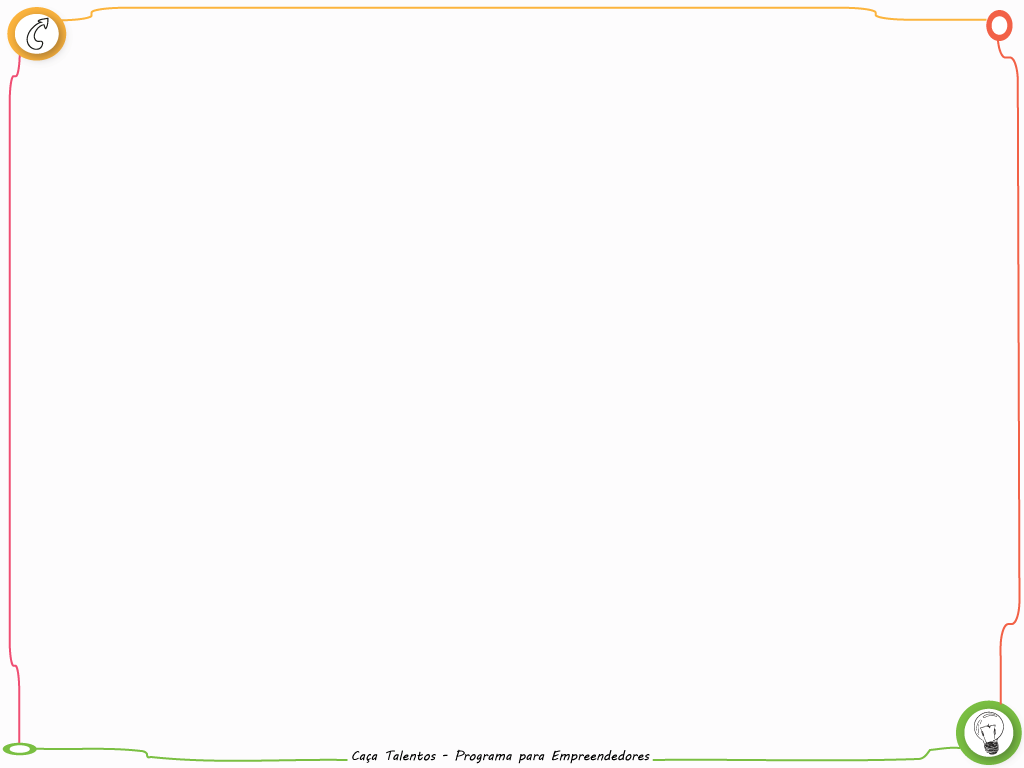 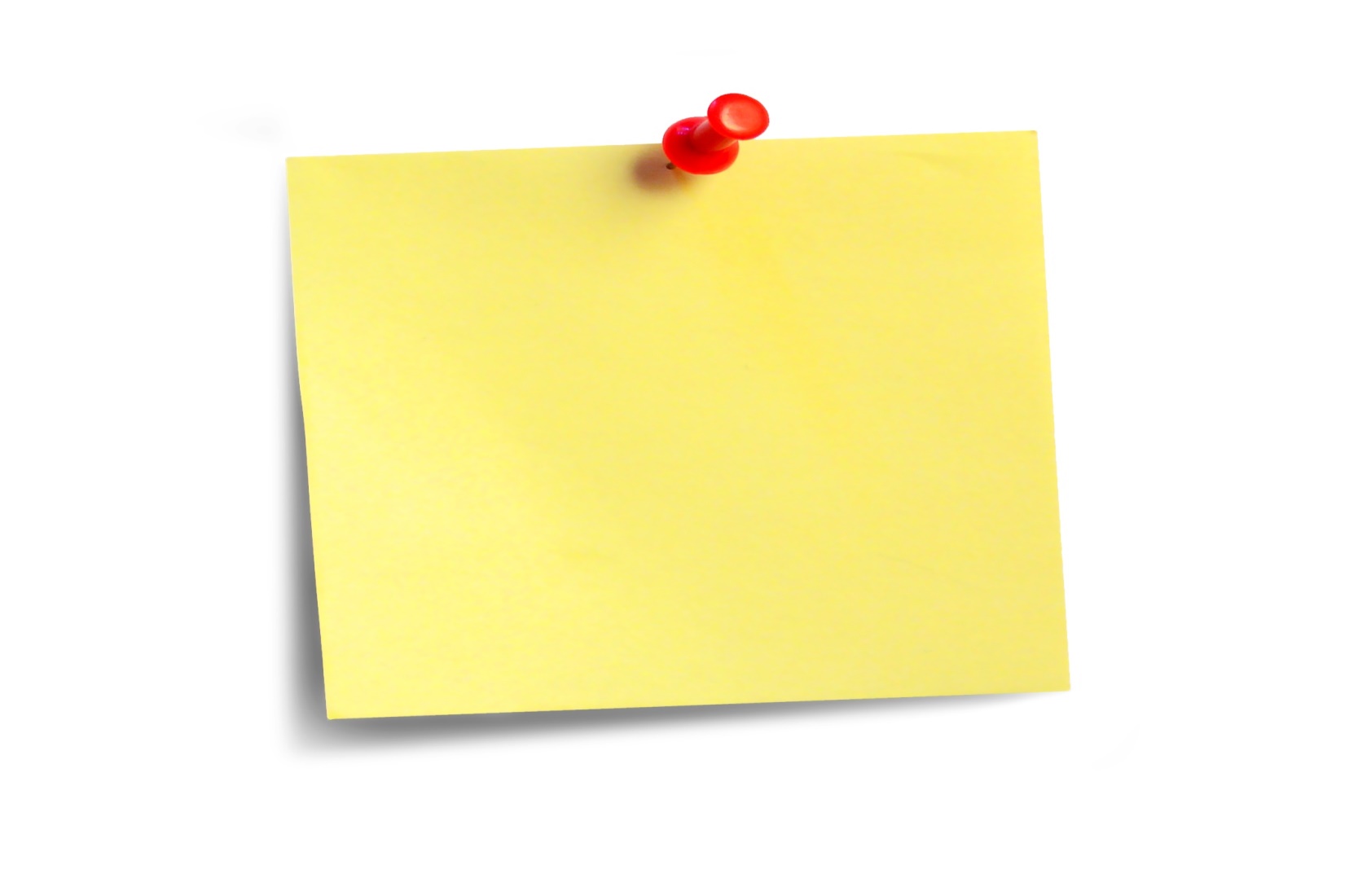 Agora é com você...
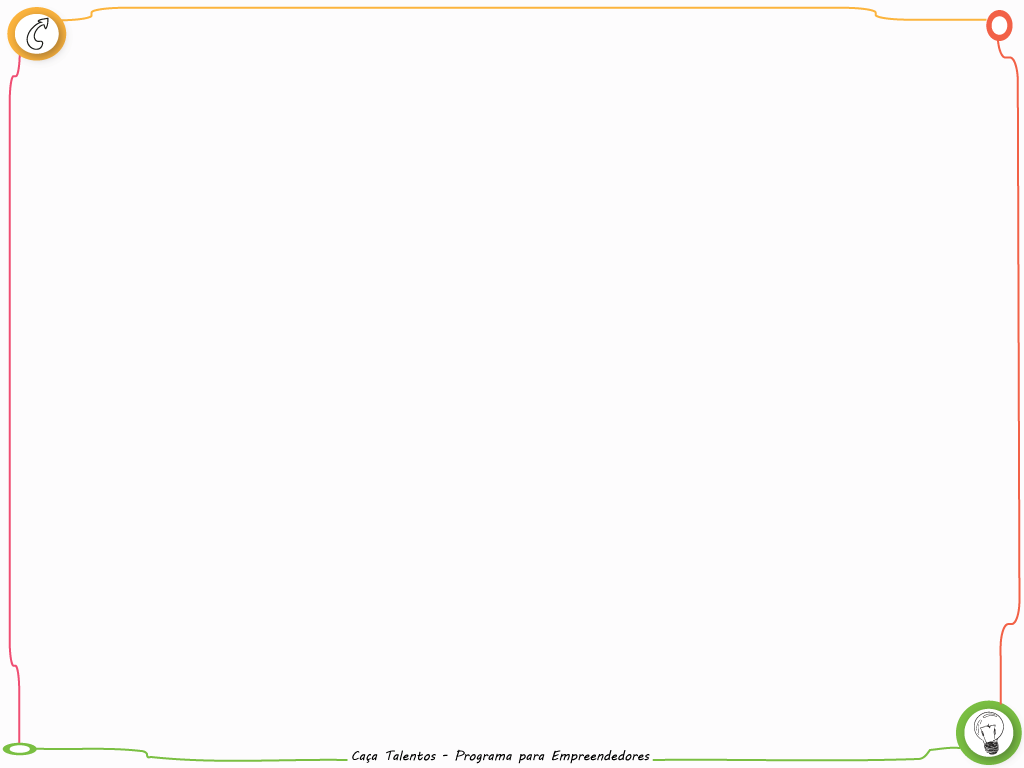 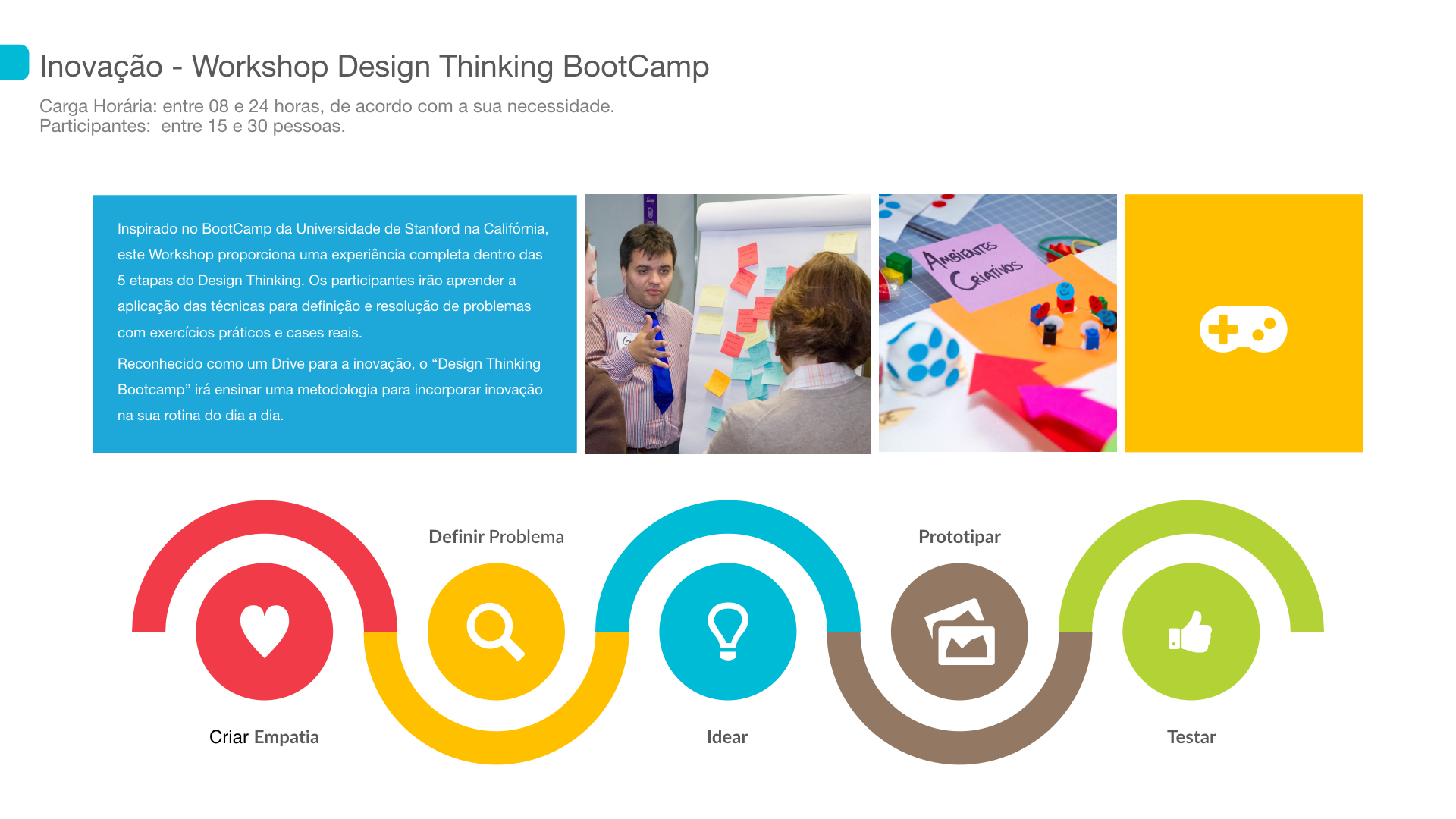 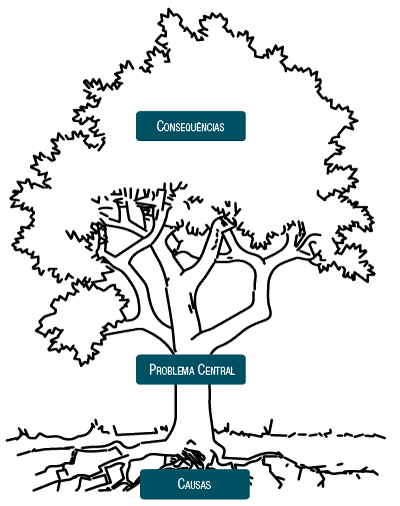 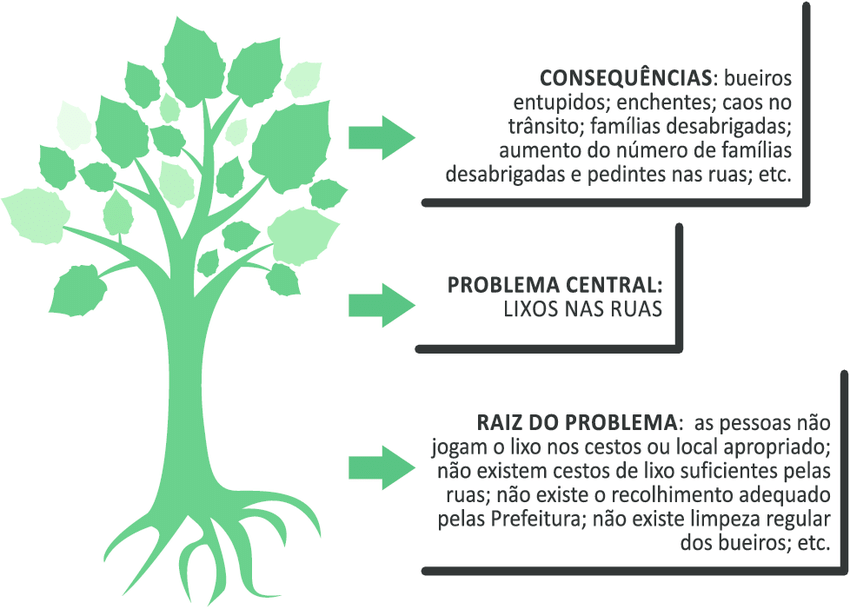 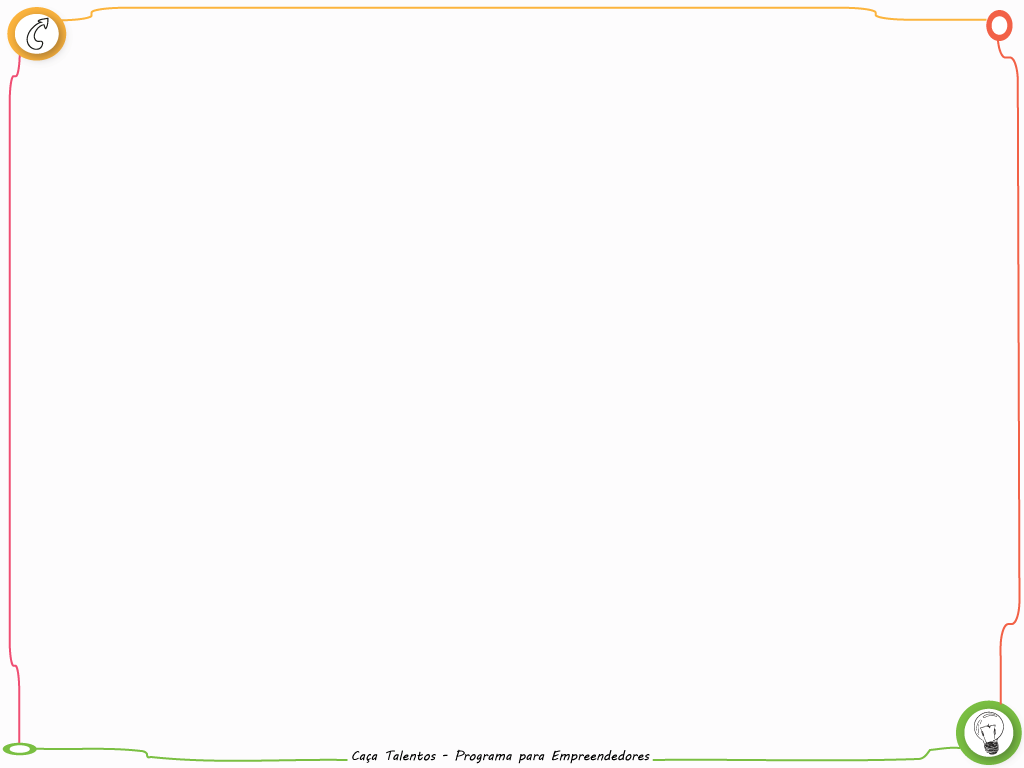 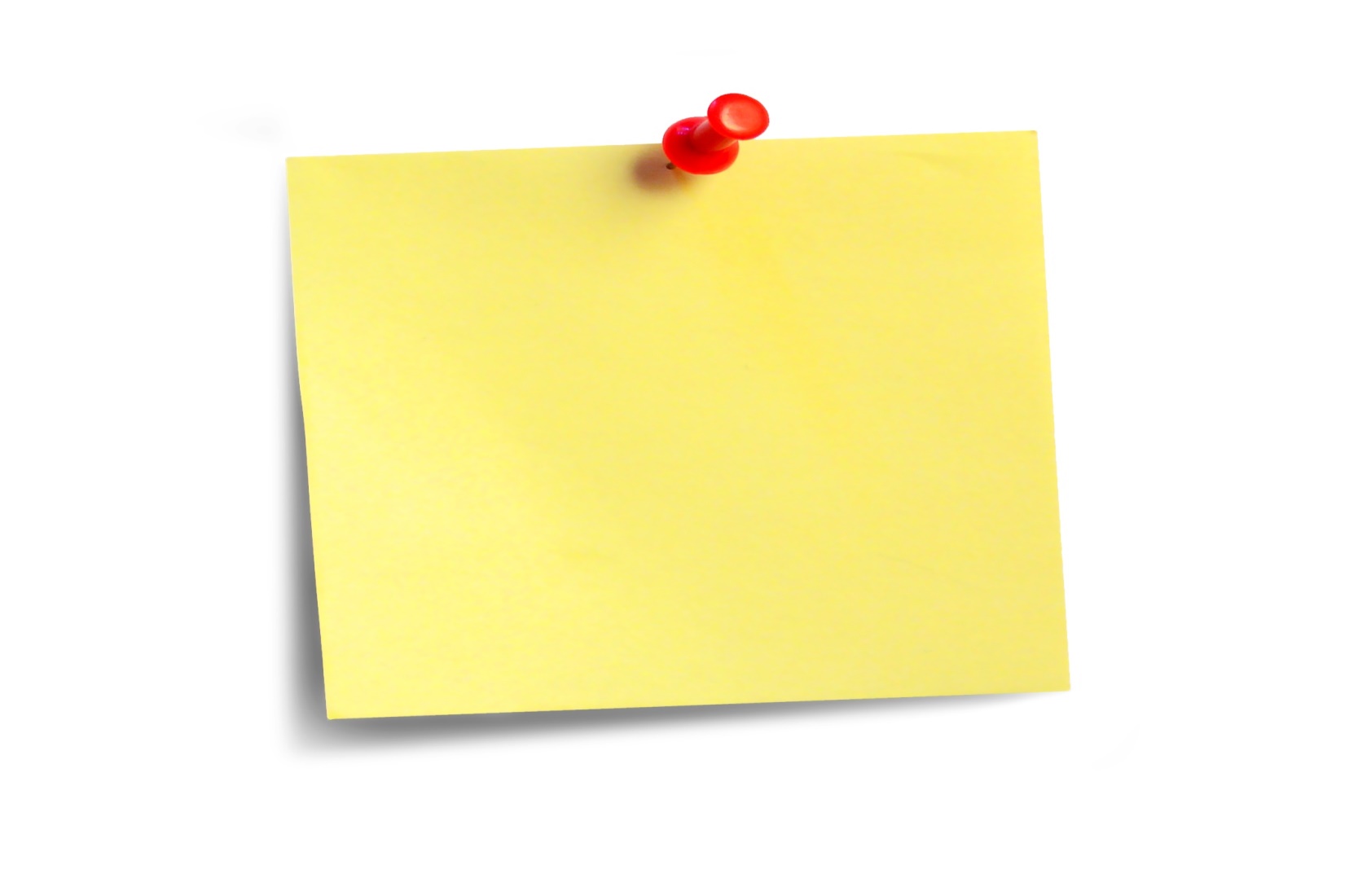 Agora é com você...
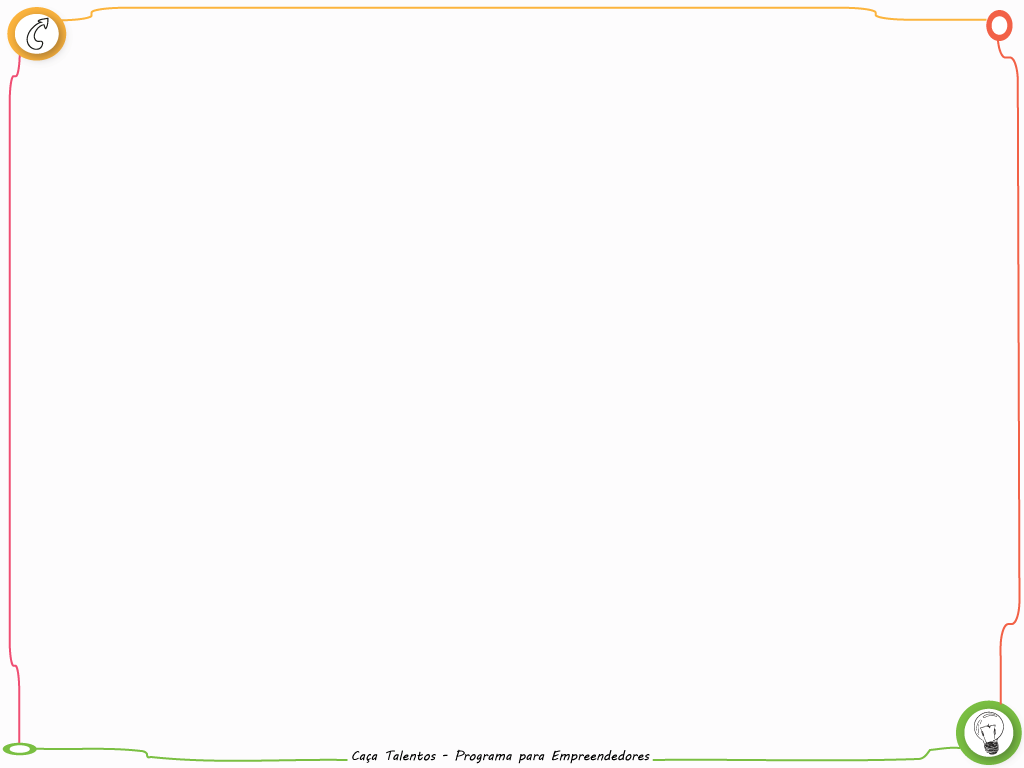 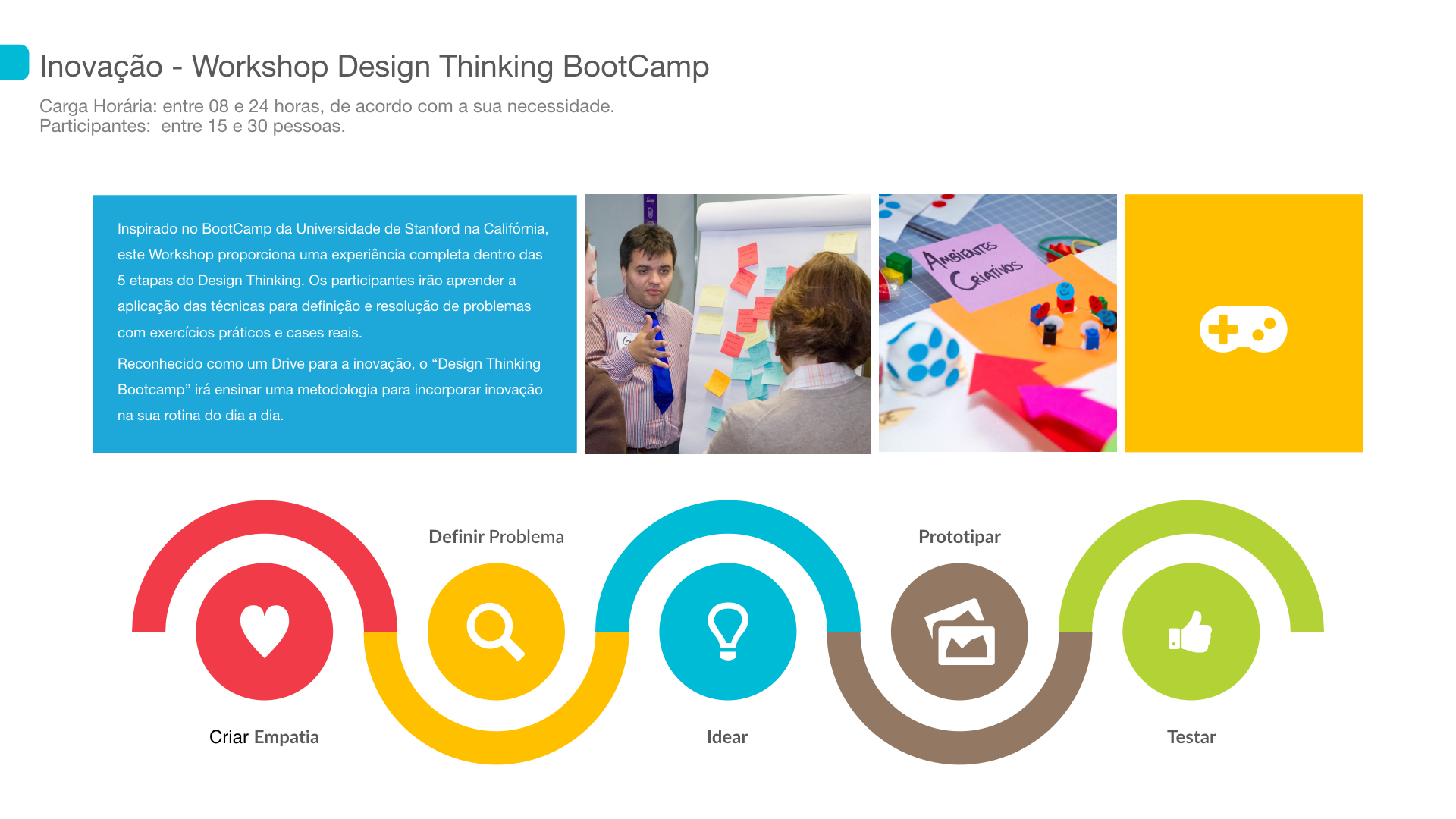 Ideação
Brainstorming;
Co-criação;
Matriz de posicionamento;
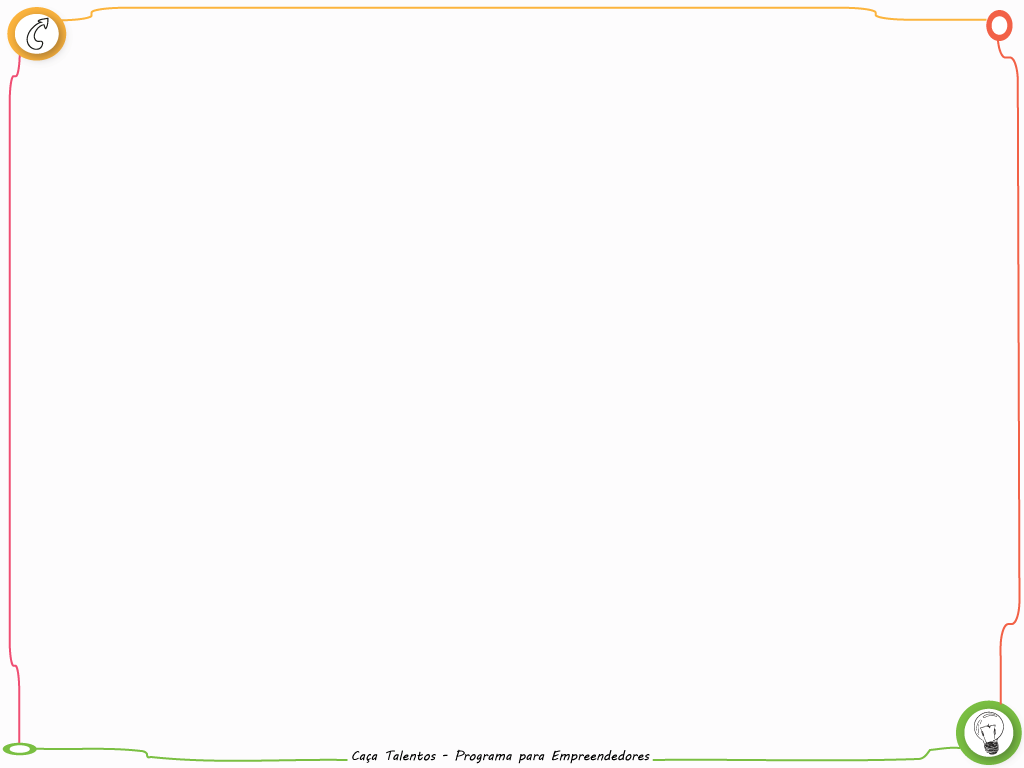 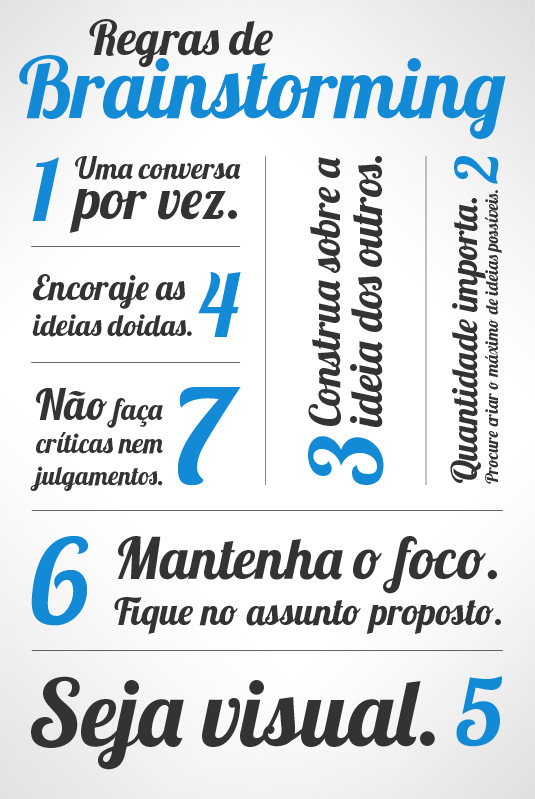 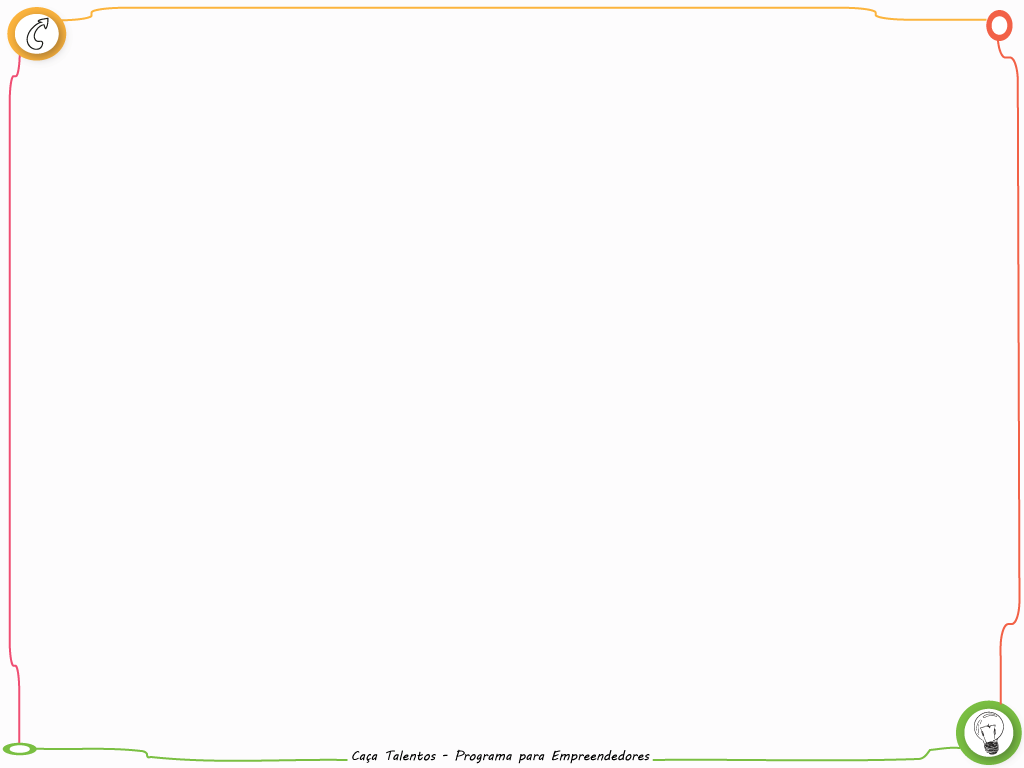 Co-criação
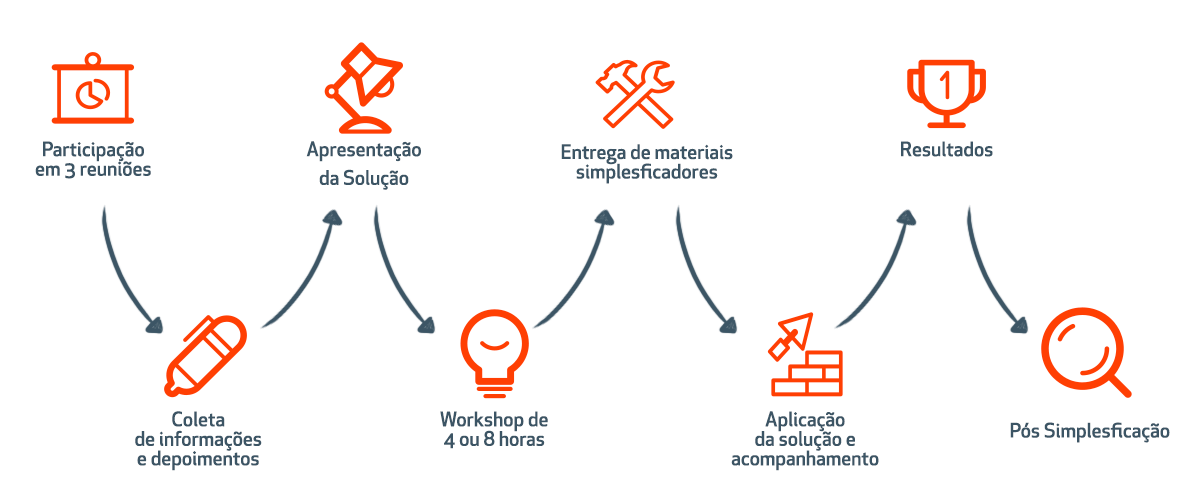 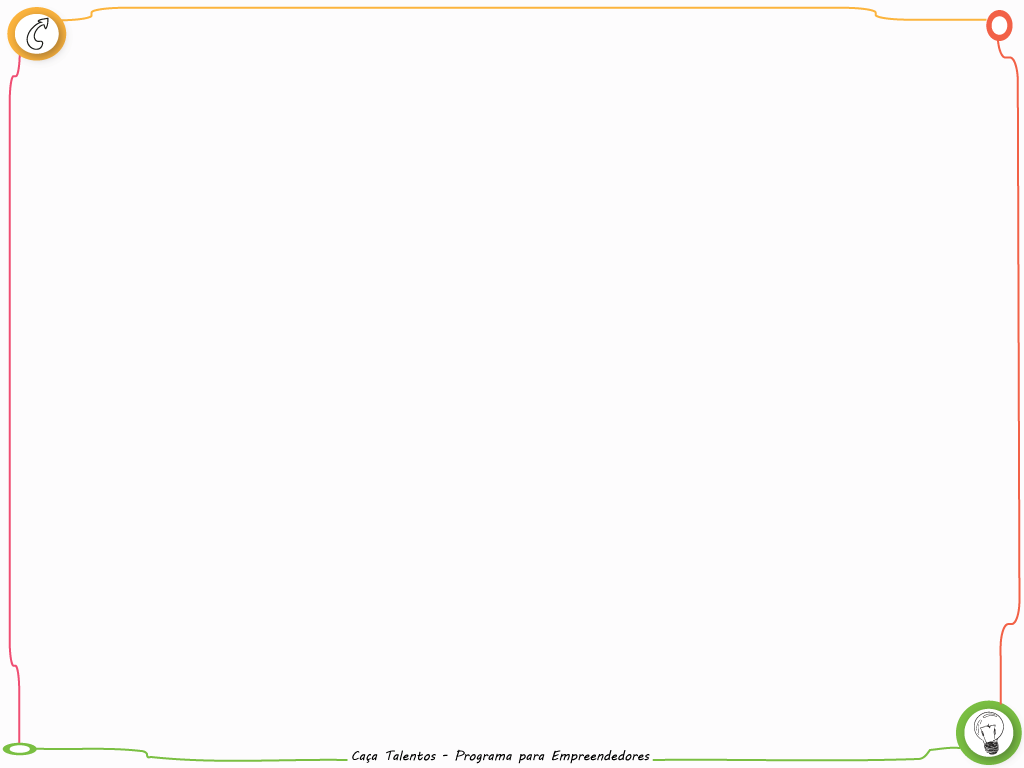 Matriz de Posicionamento
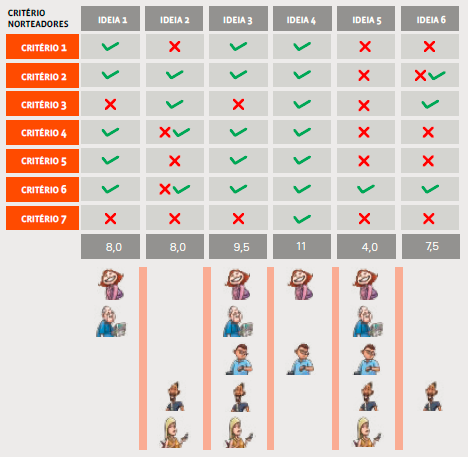 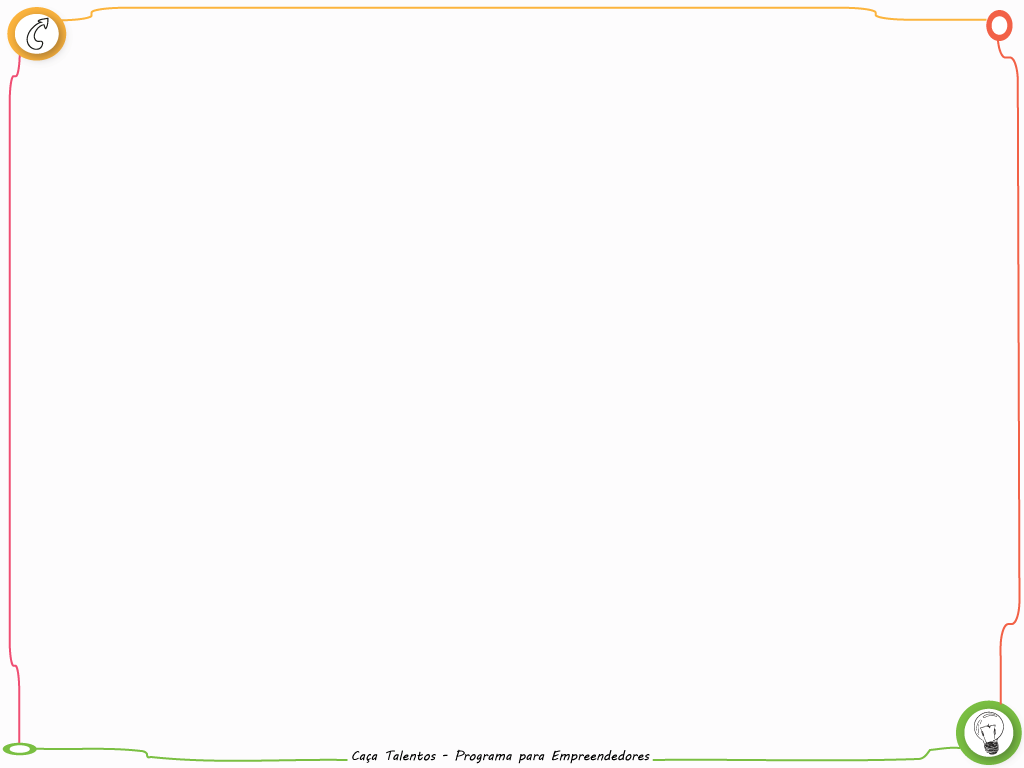 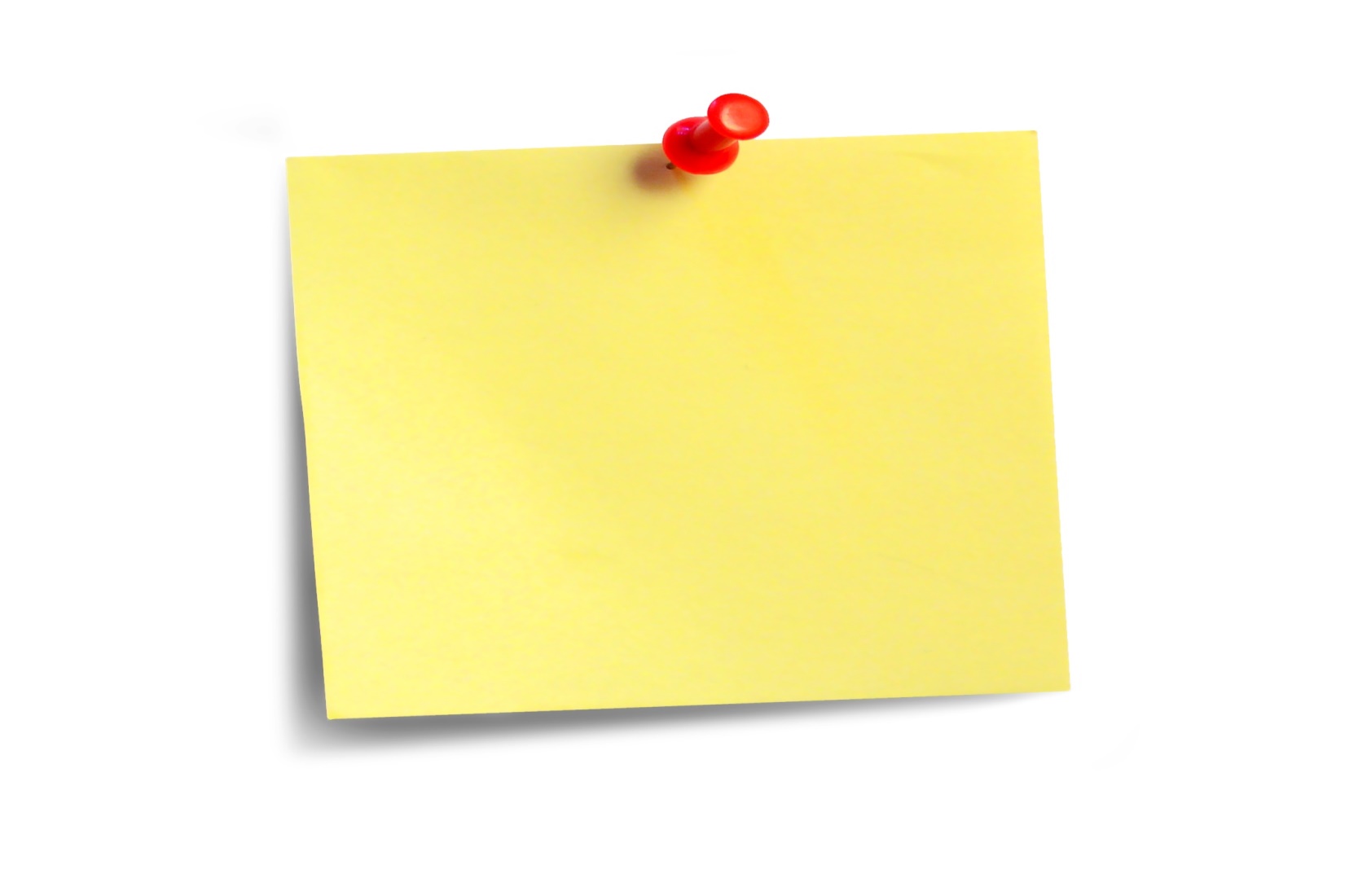 Agora é com você...
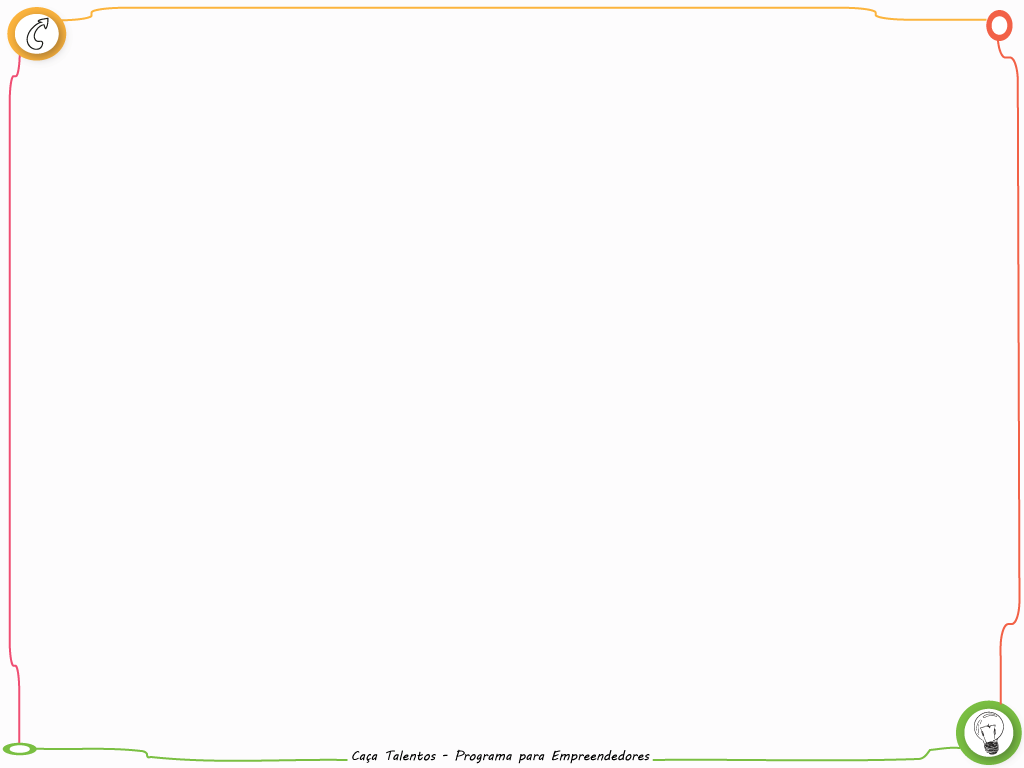 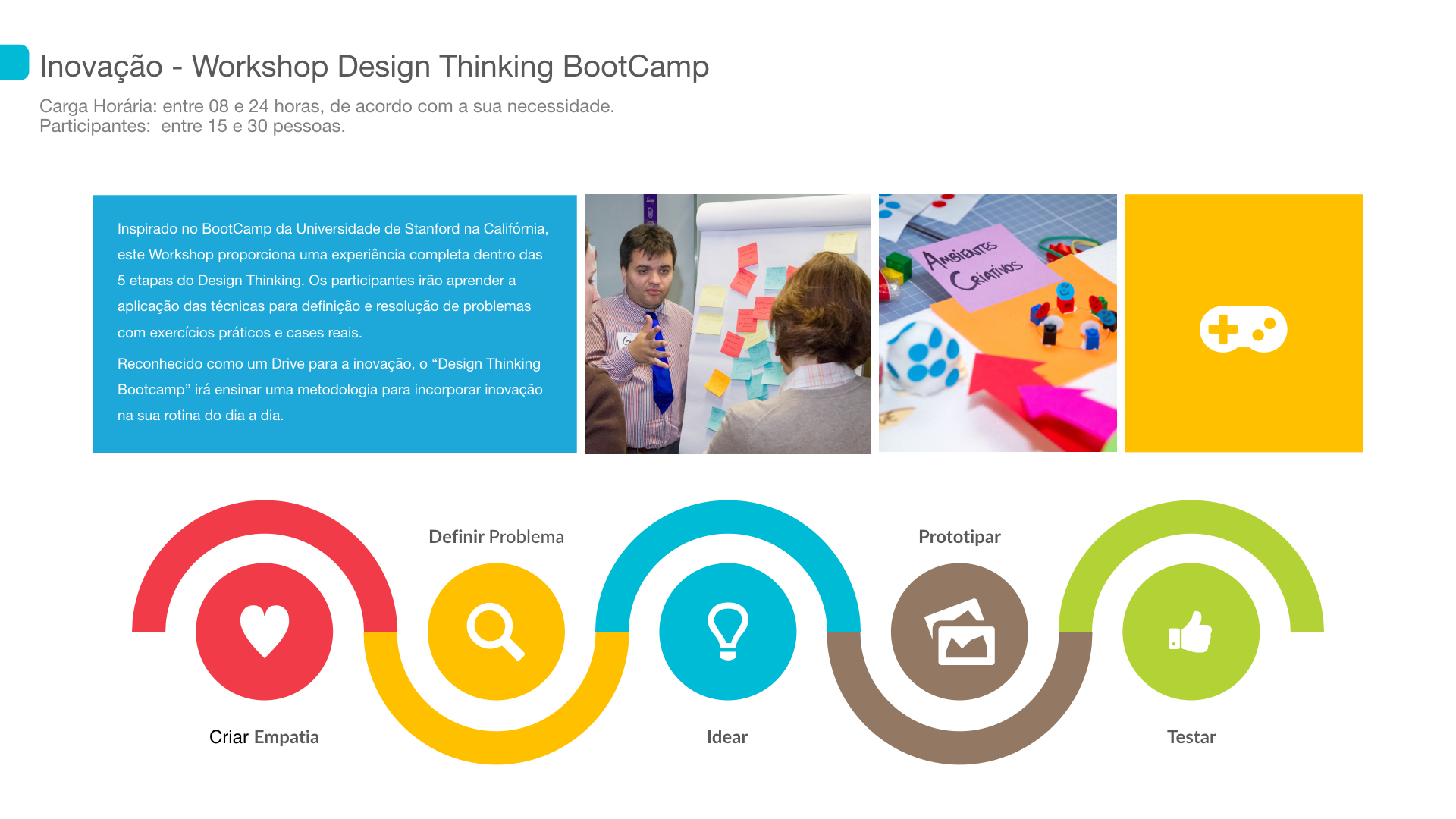 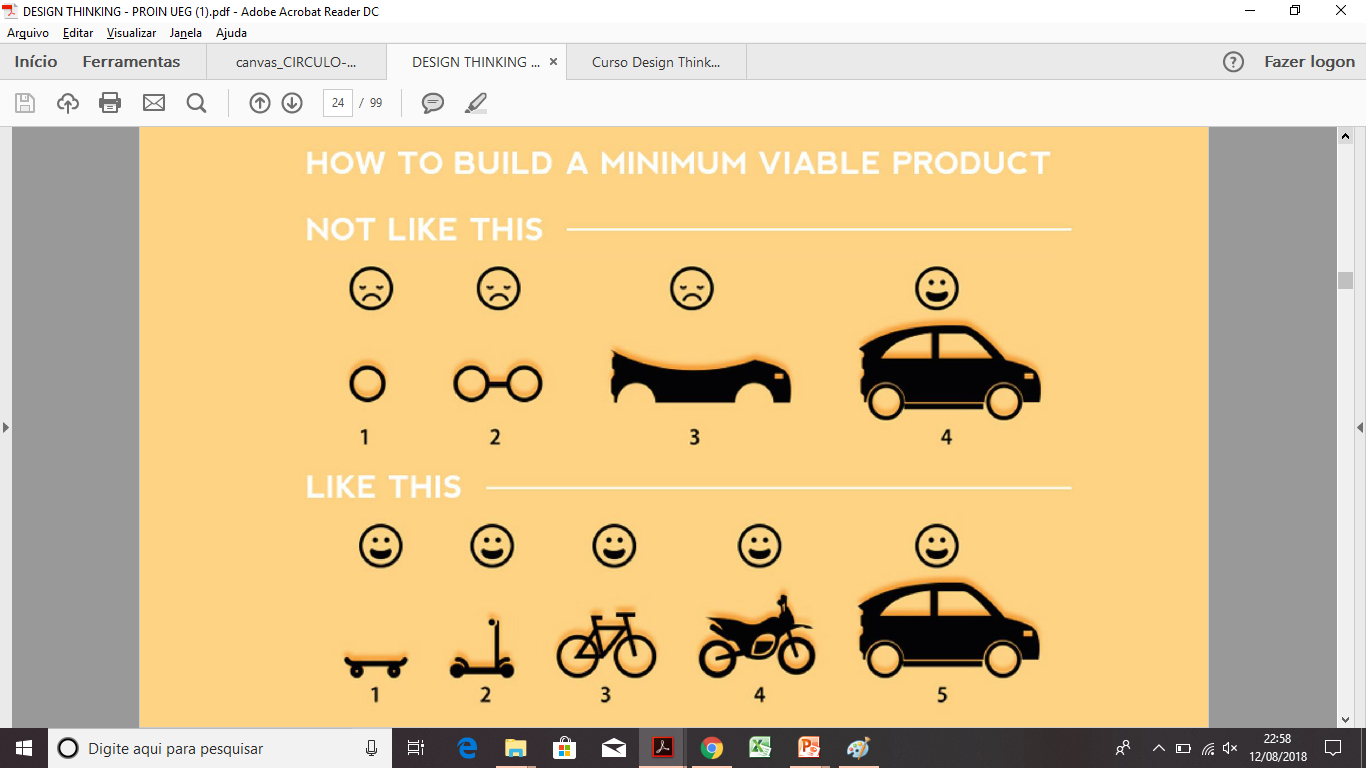 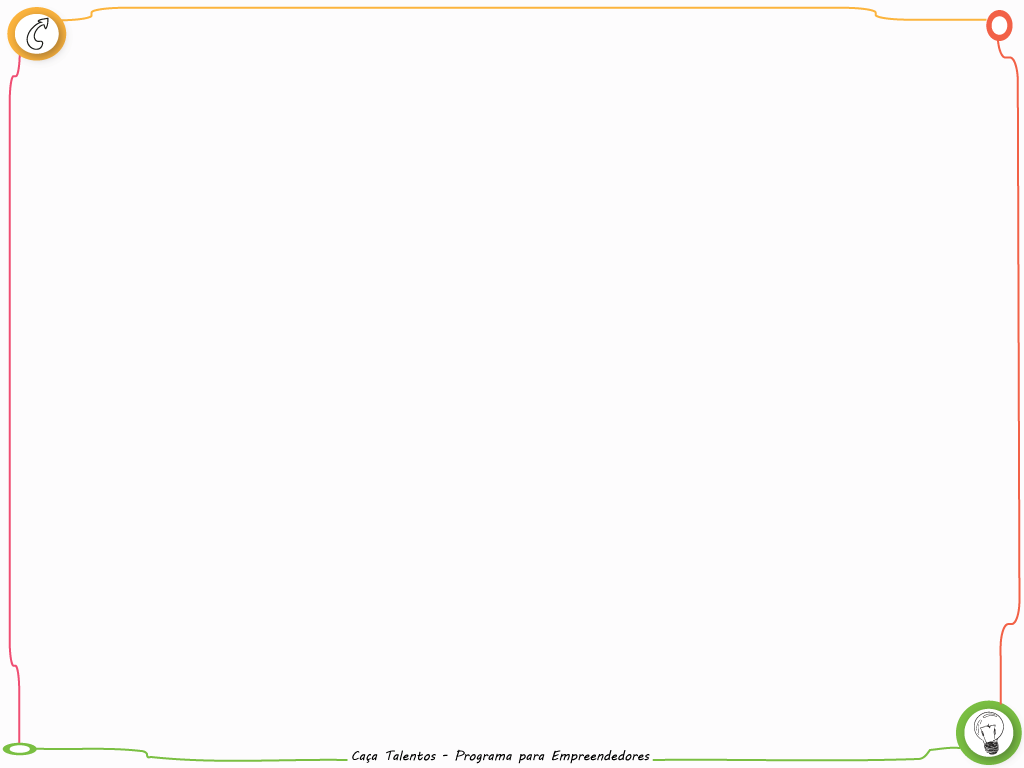 Prototipar
Reduzir incertezas;
Antecipar eventuais gargalos e problemas;
Reduzir riscos;
Selecionar e refinar ideias;
Evitar perda de altos investimentos;
Ter a oportunidade de ajustar o produto pelas validações do cliente.
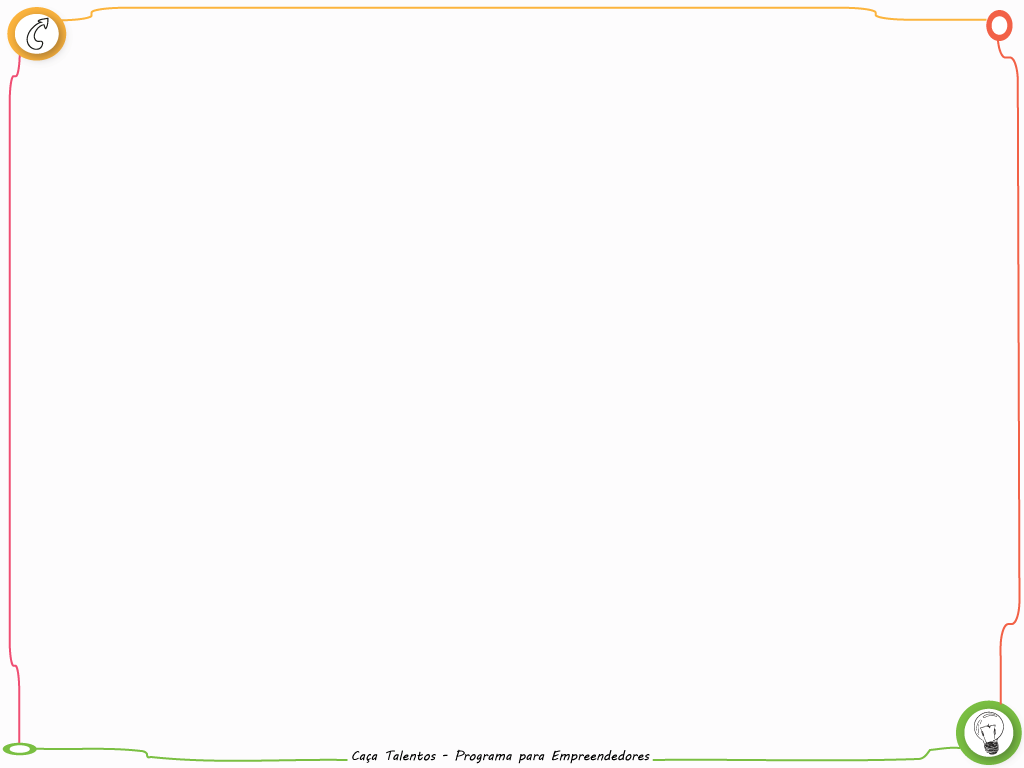 Jornada do Usuário
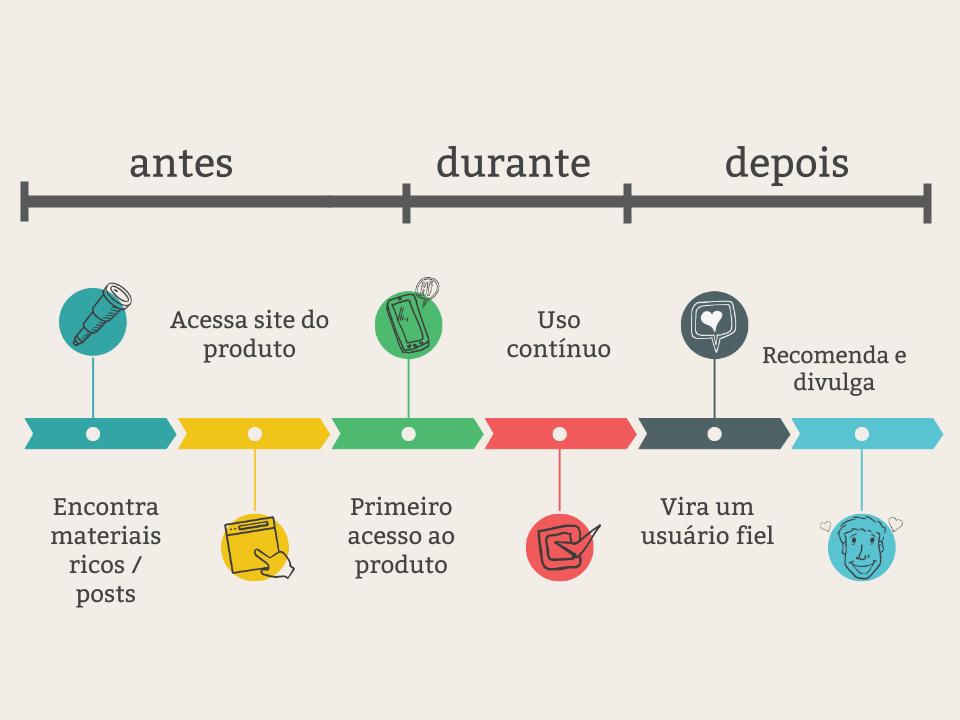 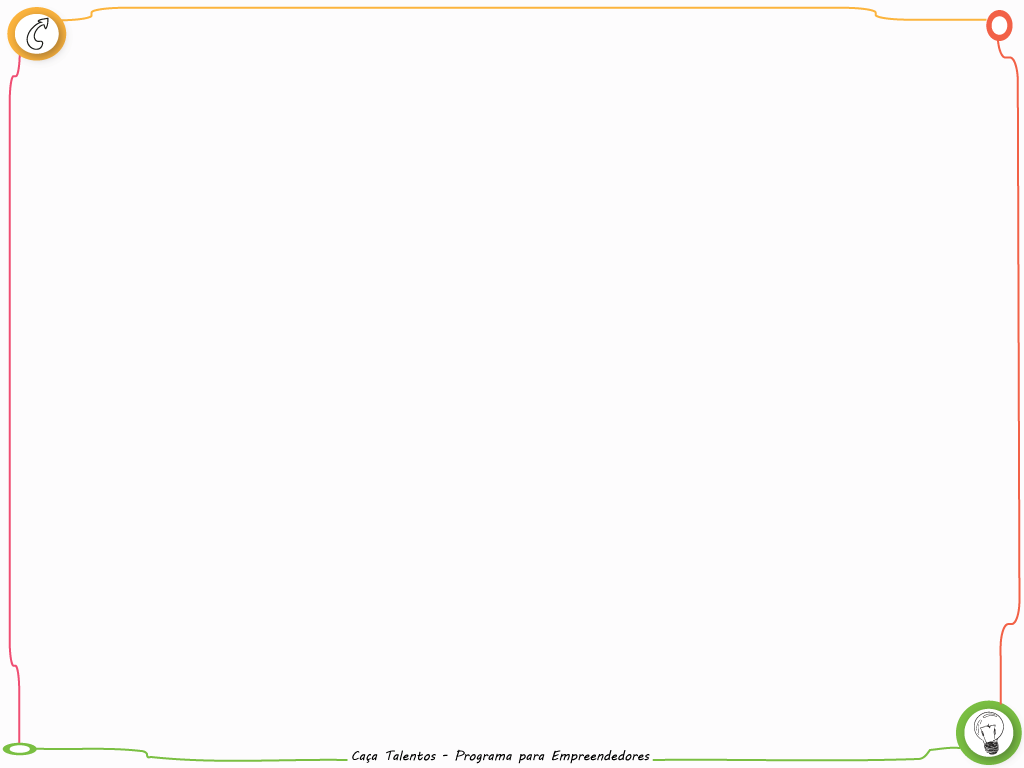 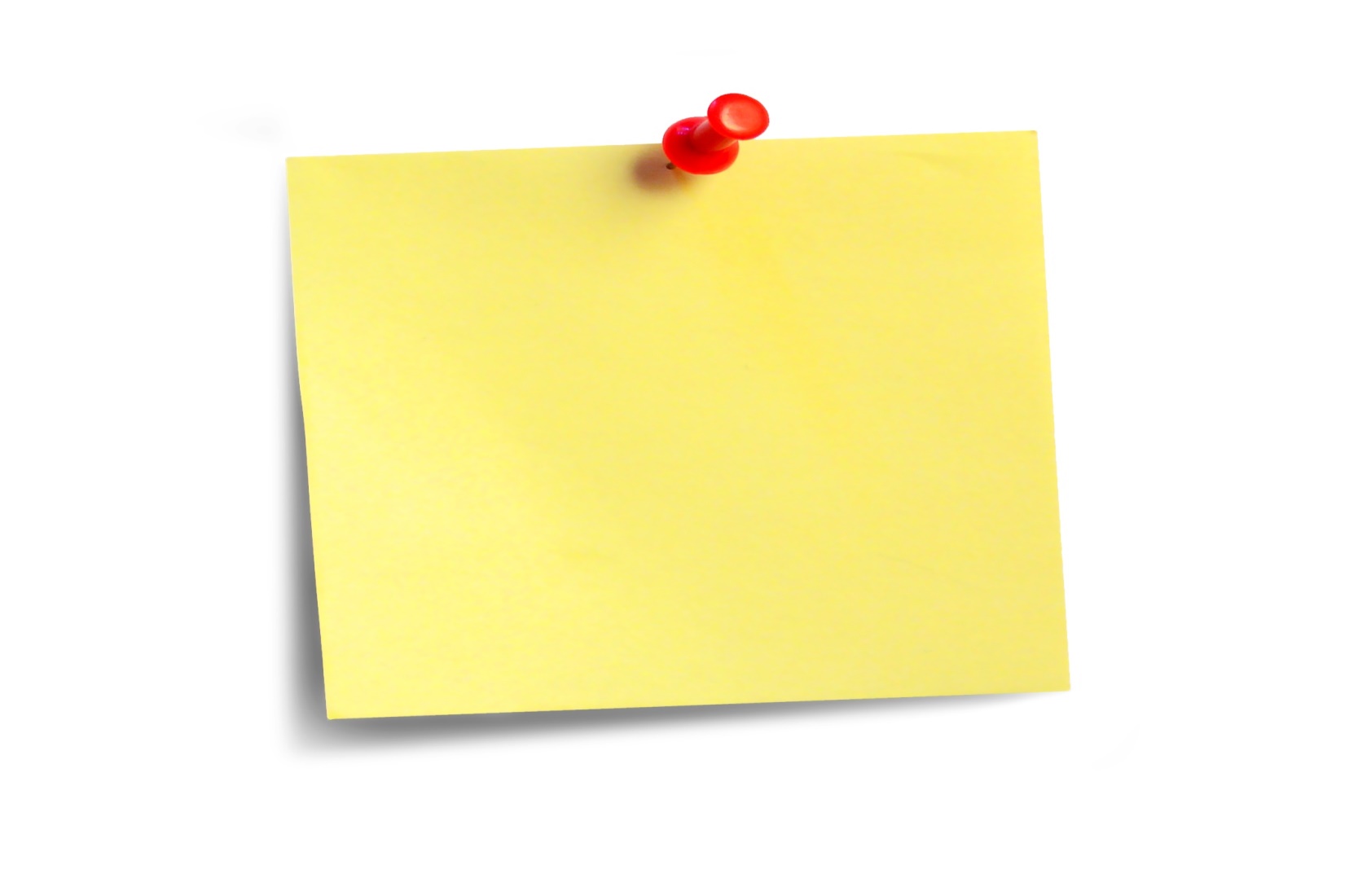 Agora é com você...
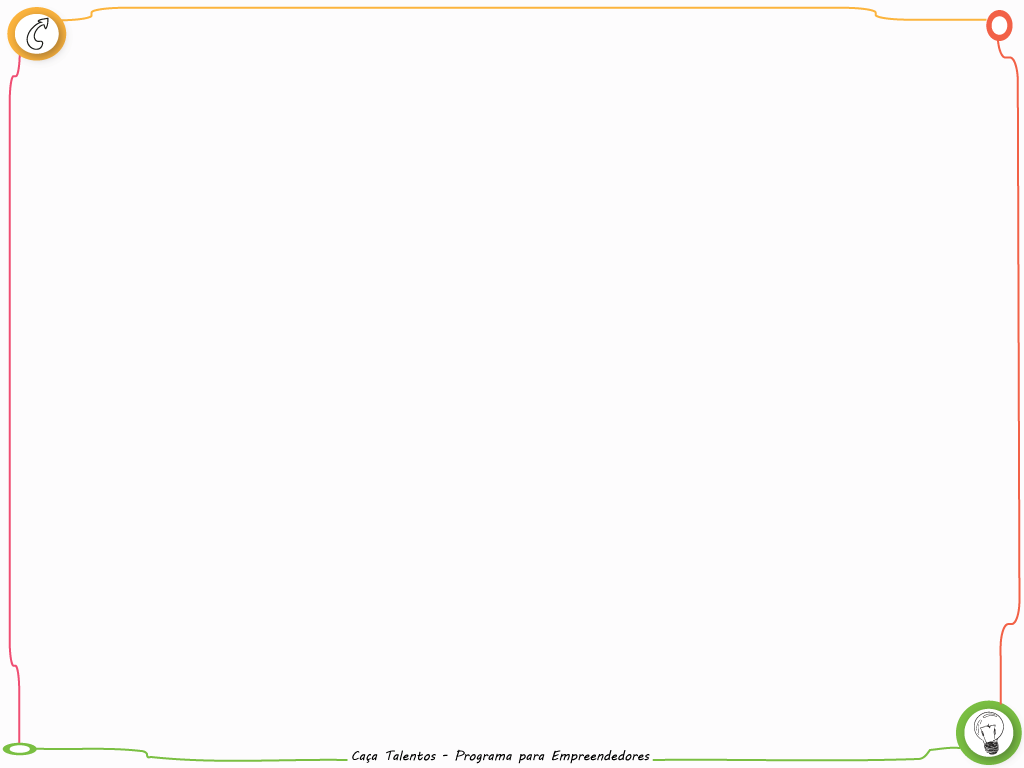 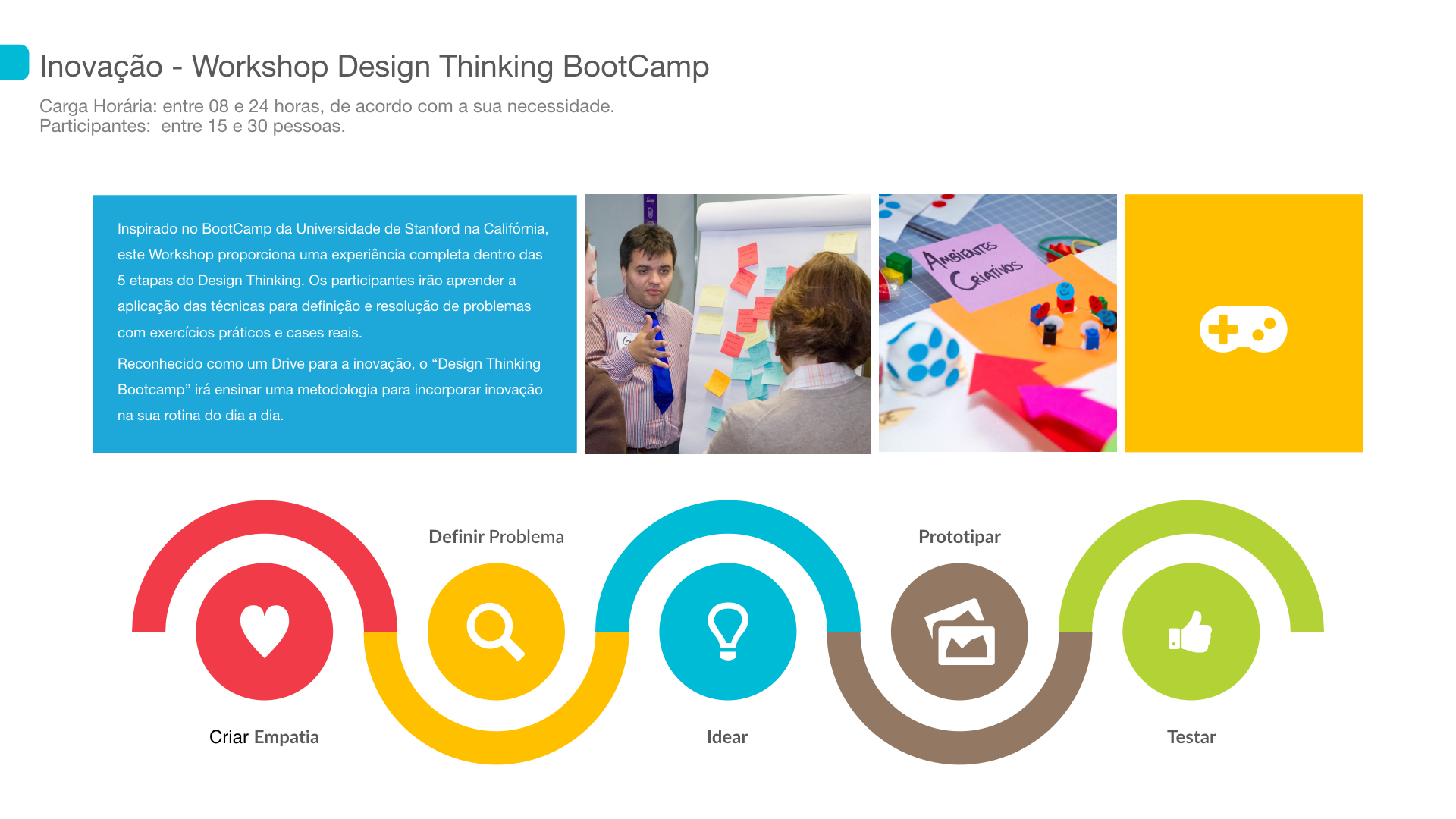 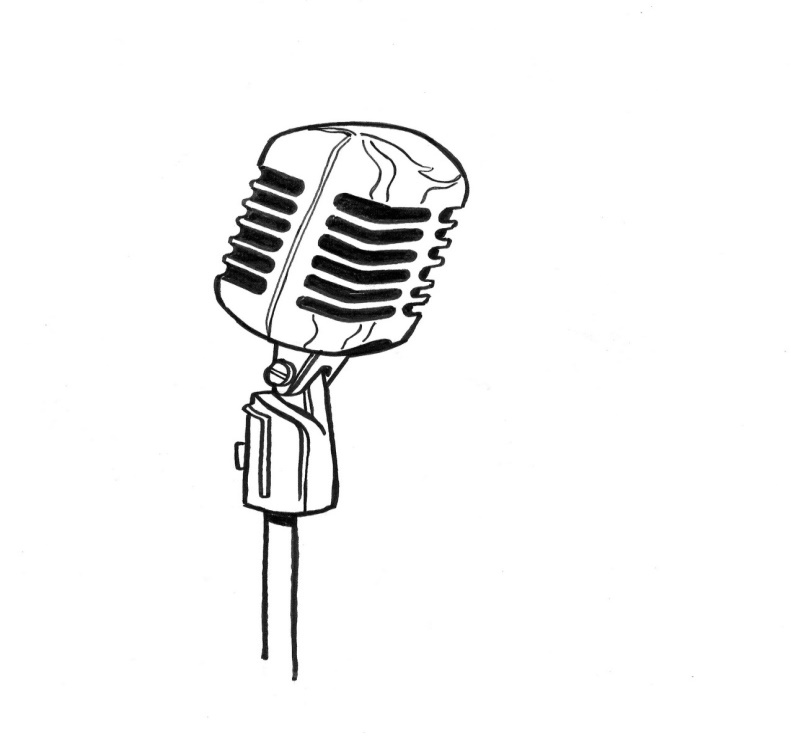 “Falhe logo para que você possa ter sucesso mais cedo”.
                         Tom Kelley, IDEO.
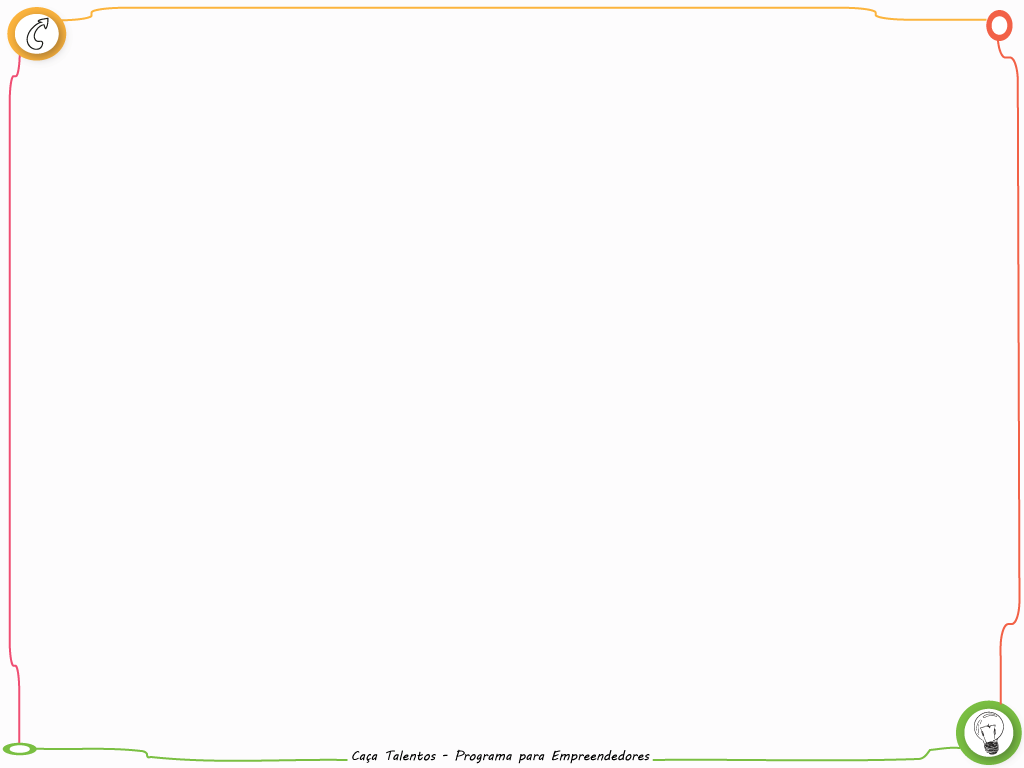 Obrigada!

patriciaguimaraes@hotmail.com.br